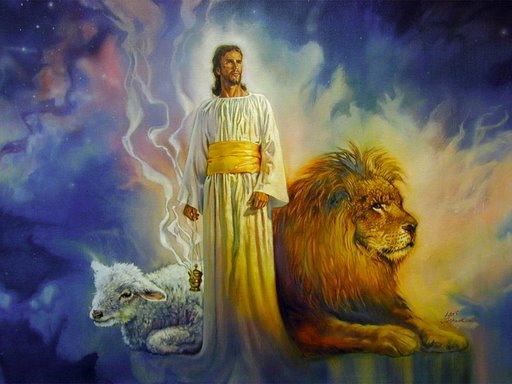 The Revelation of Jesus Christ
A study of the book 
of Revelation
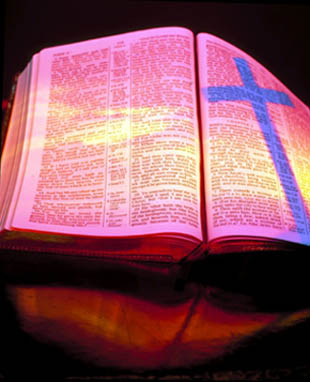 Revelation 13:1-10
“The Anti-Christ”
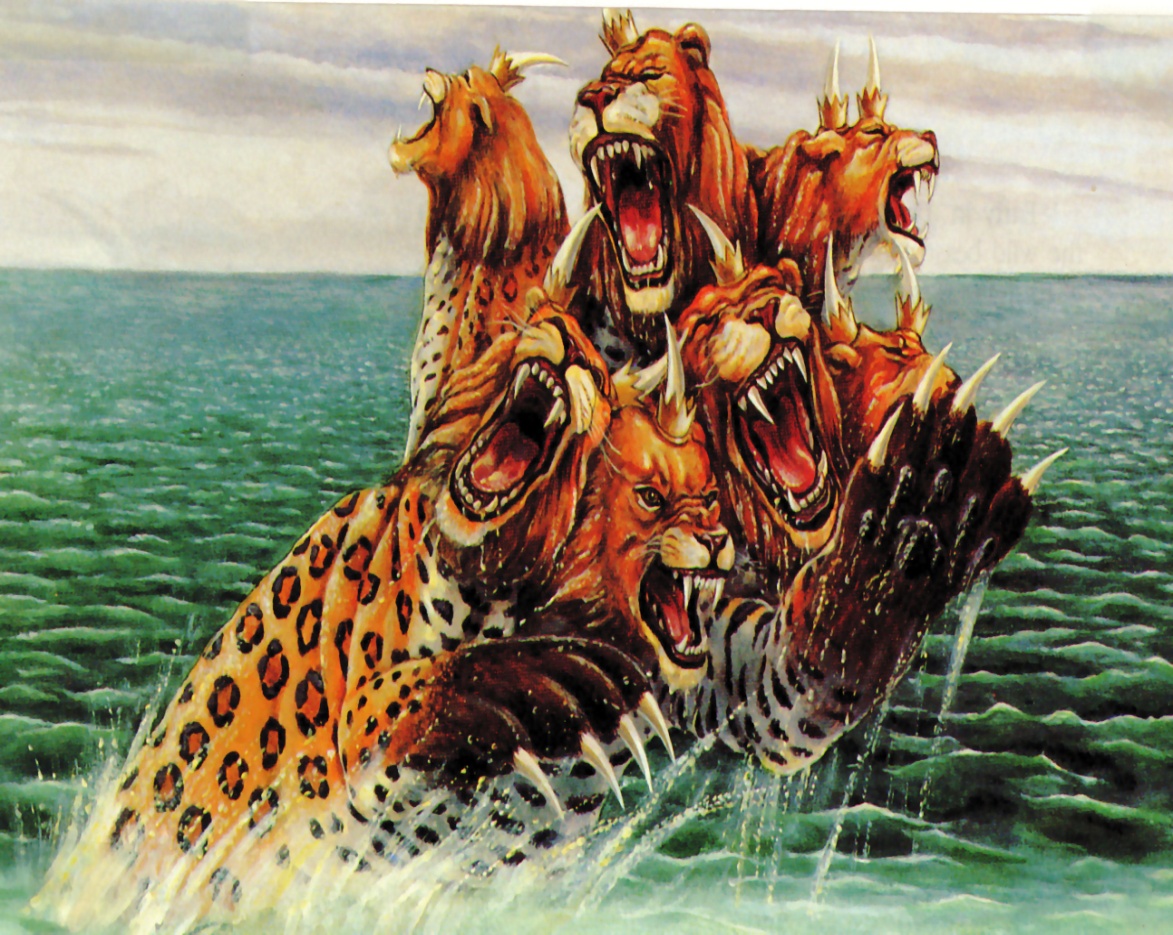 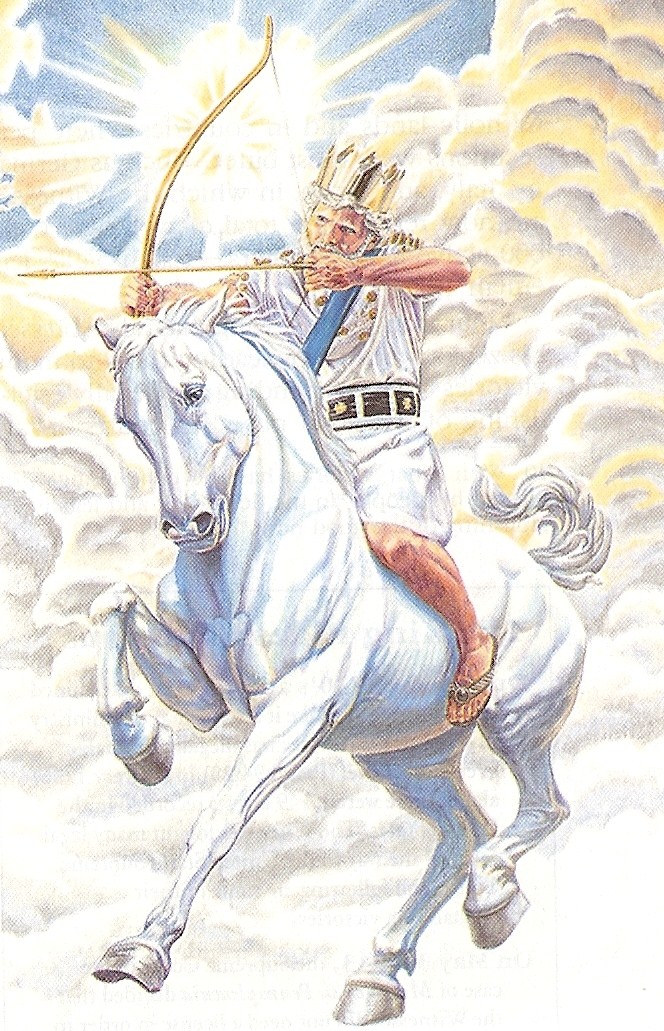 The rise and fall of the Anti-Christ
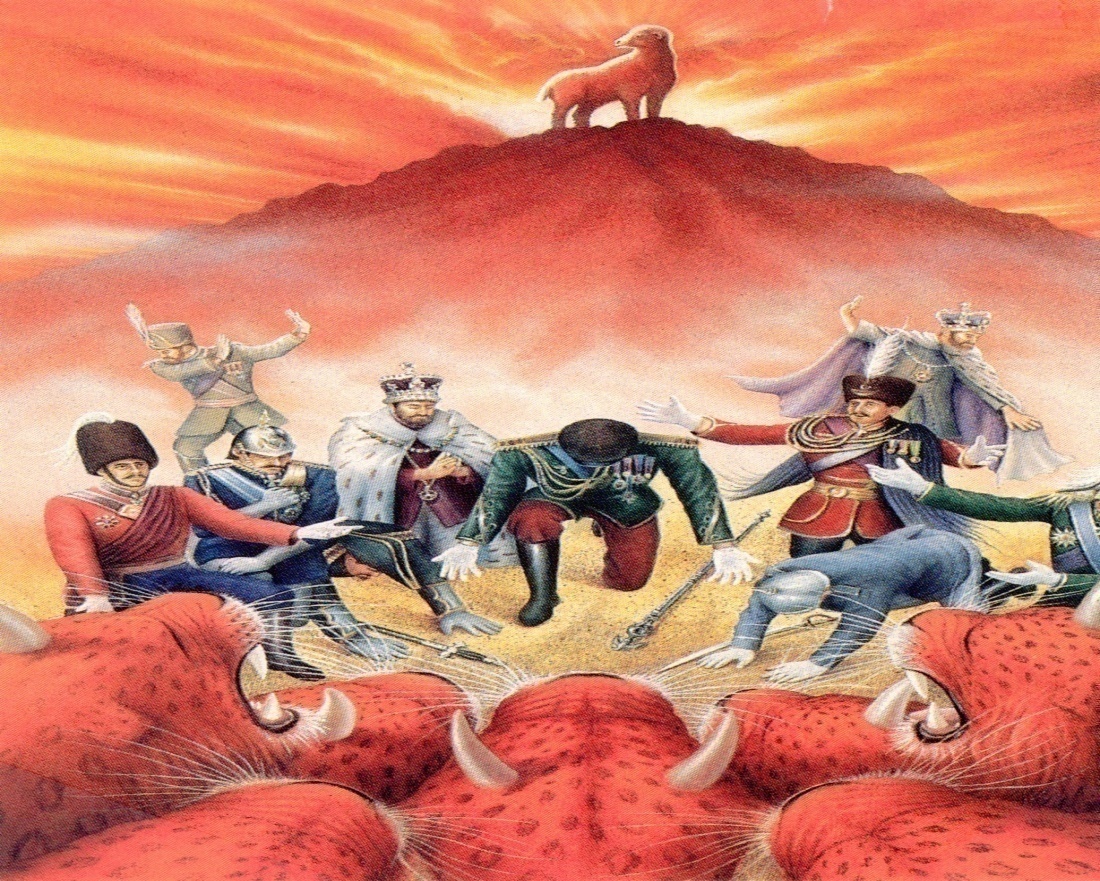 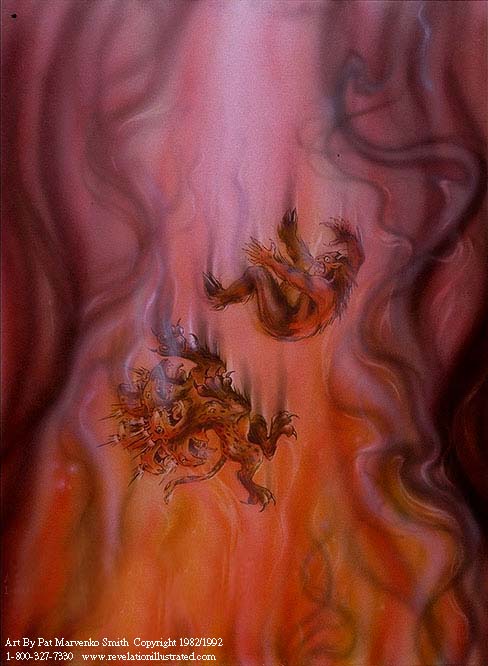 II Thessalonians 1:1-2:12
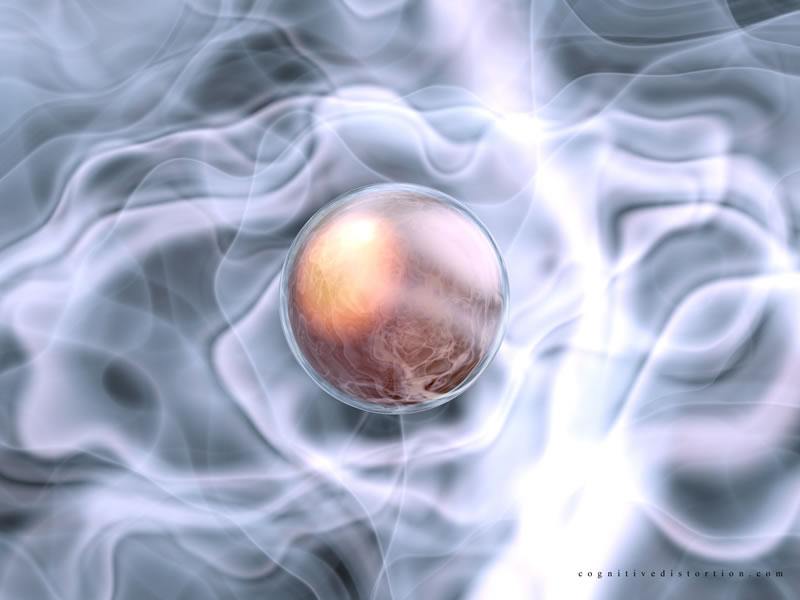 The Anti-ChristDaniel 8:23-25, 9:27
Powerful warrior / military leader
Very intelligent and articulate
Rises to power quickly
Mighty in power but not his own (Satan’s)
Conquers
Prosper politically
Advance and flourish
Destroy powerful kingdoms (nations)
Persecute Israel (seeking to destroy her as a nation)
Business will prosper under his policies
Secure a peace covenant (7 years)
Break the covenant  (3 ½ years) / cause worship to cease
Commit the “Abomination of Desolation” / Exalt himself as God
“And I stood upon the sand of the sea, and saw a beast rise up out of the sea, having seven heads and ten horns, and upon his horns ten crowns, and upon his heads the name of blasphemy.”
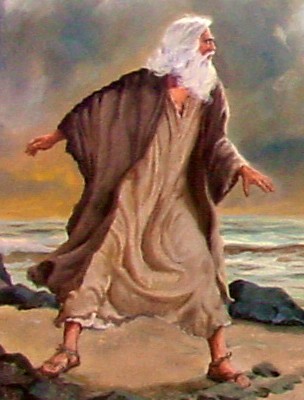 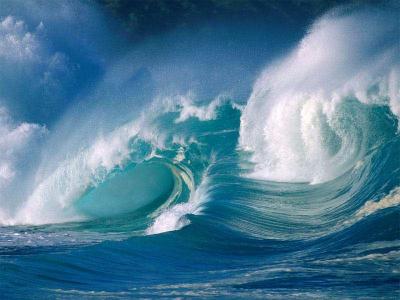 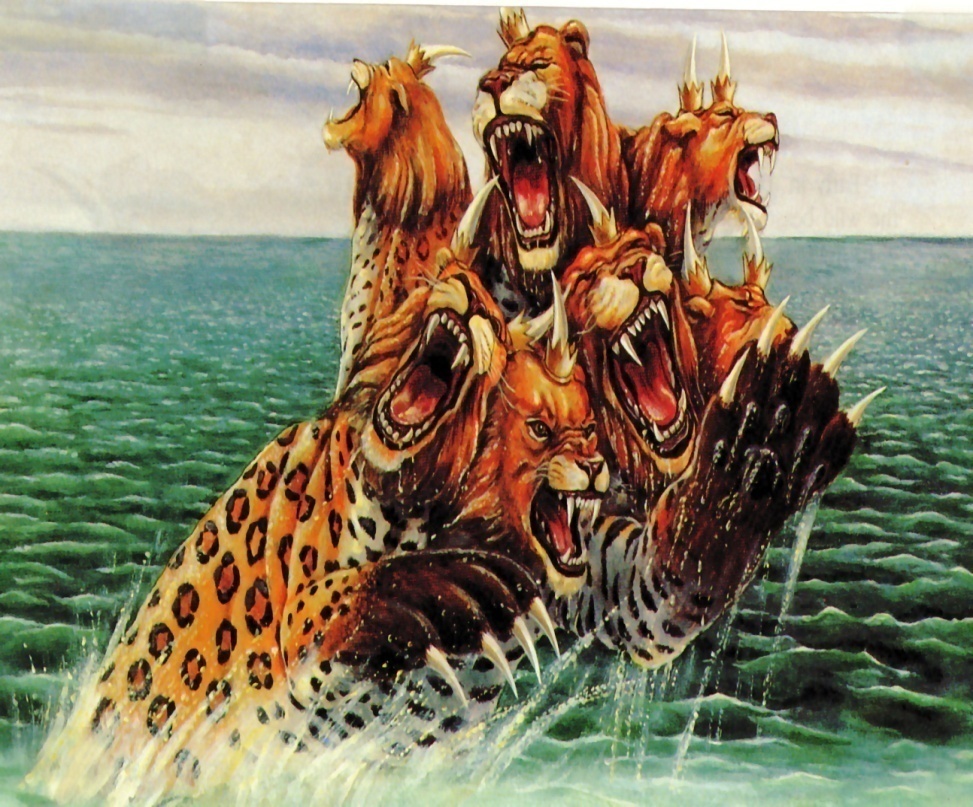 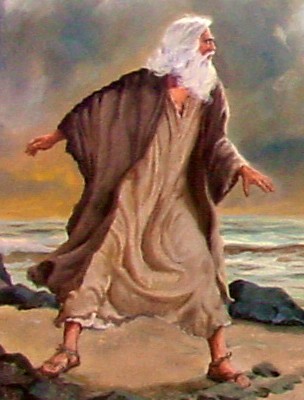 “And the beast which I saw was like unto a leopard, and his feet were as the feet of a bear, and his mouth as the mouth of a lion: and the dragon gave him his power, and his seat, and great authority.”
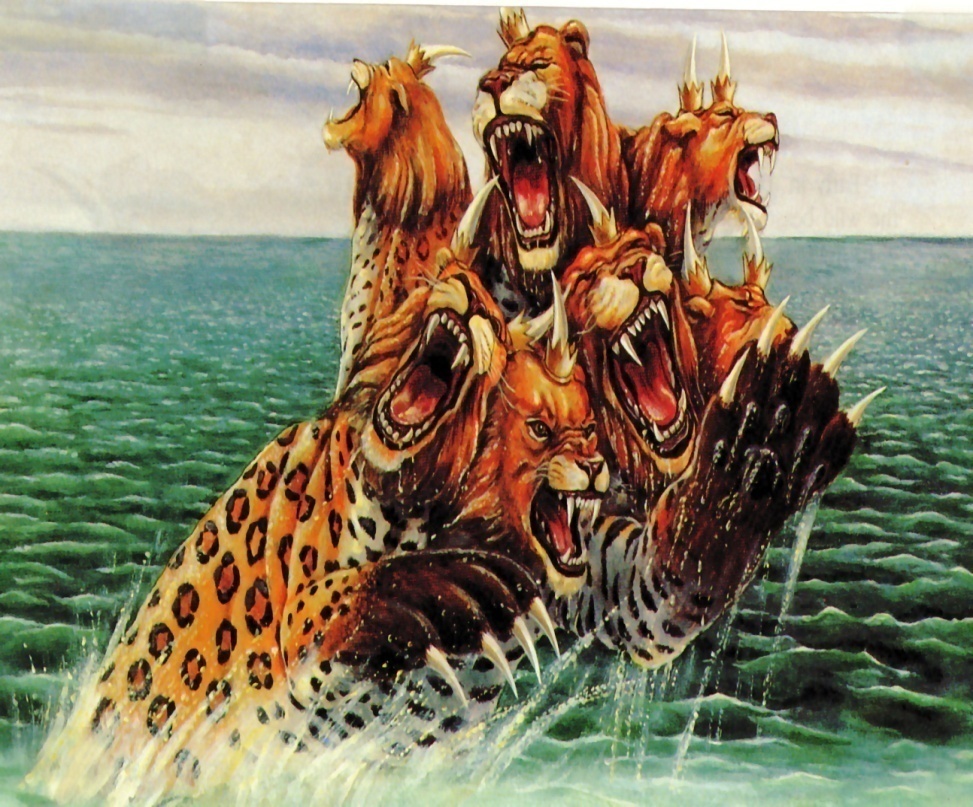 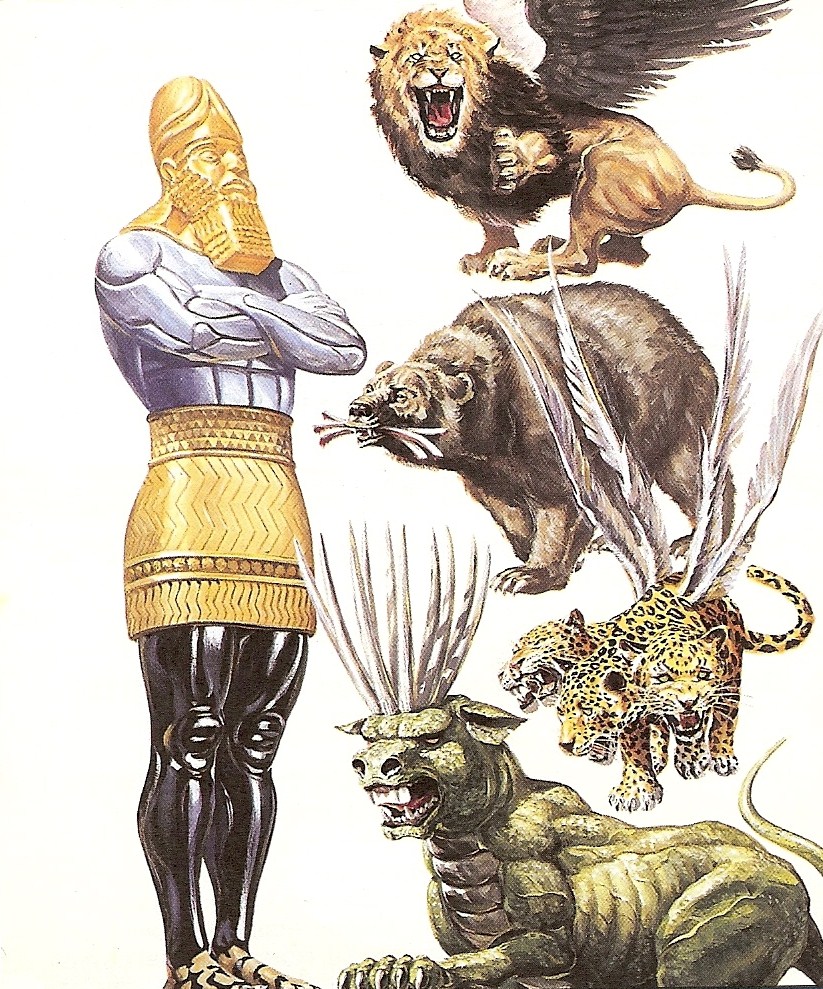 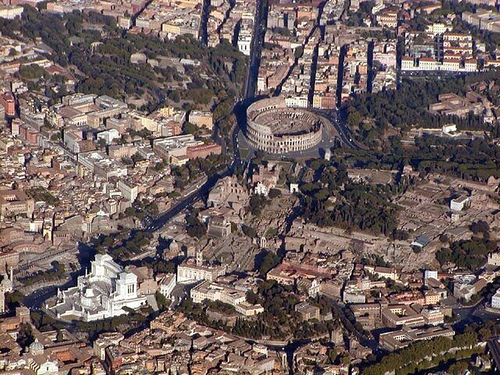 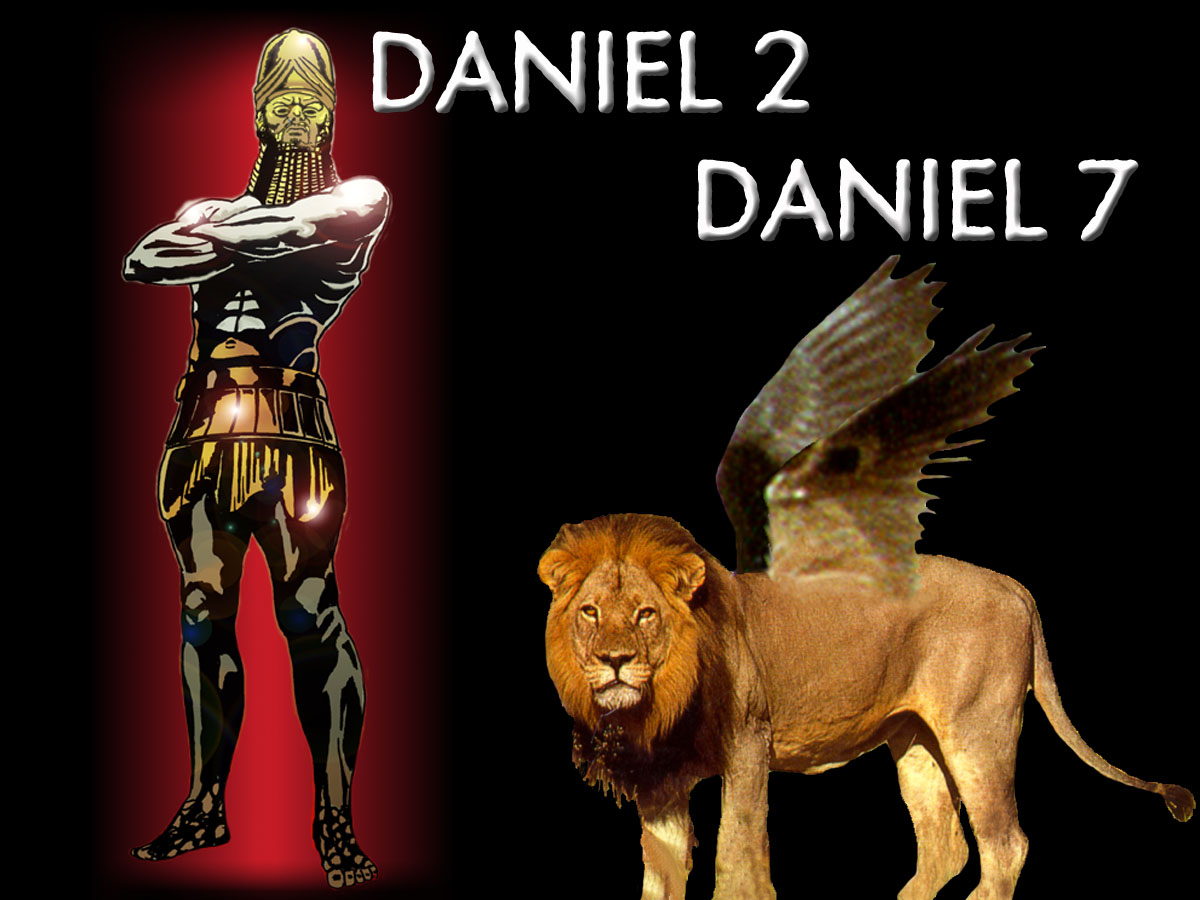 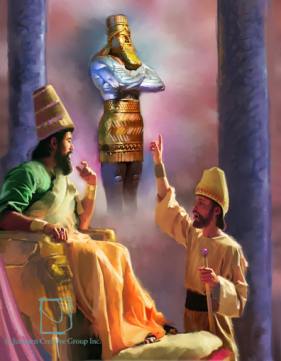 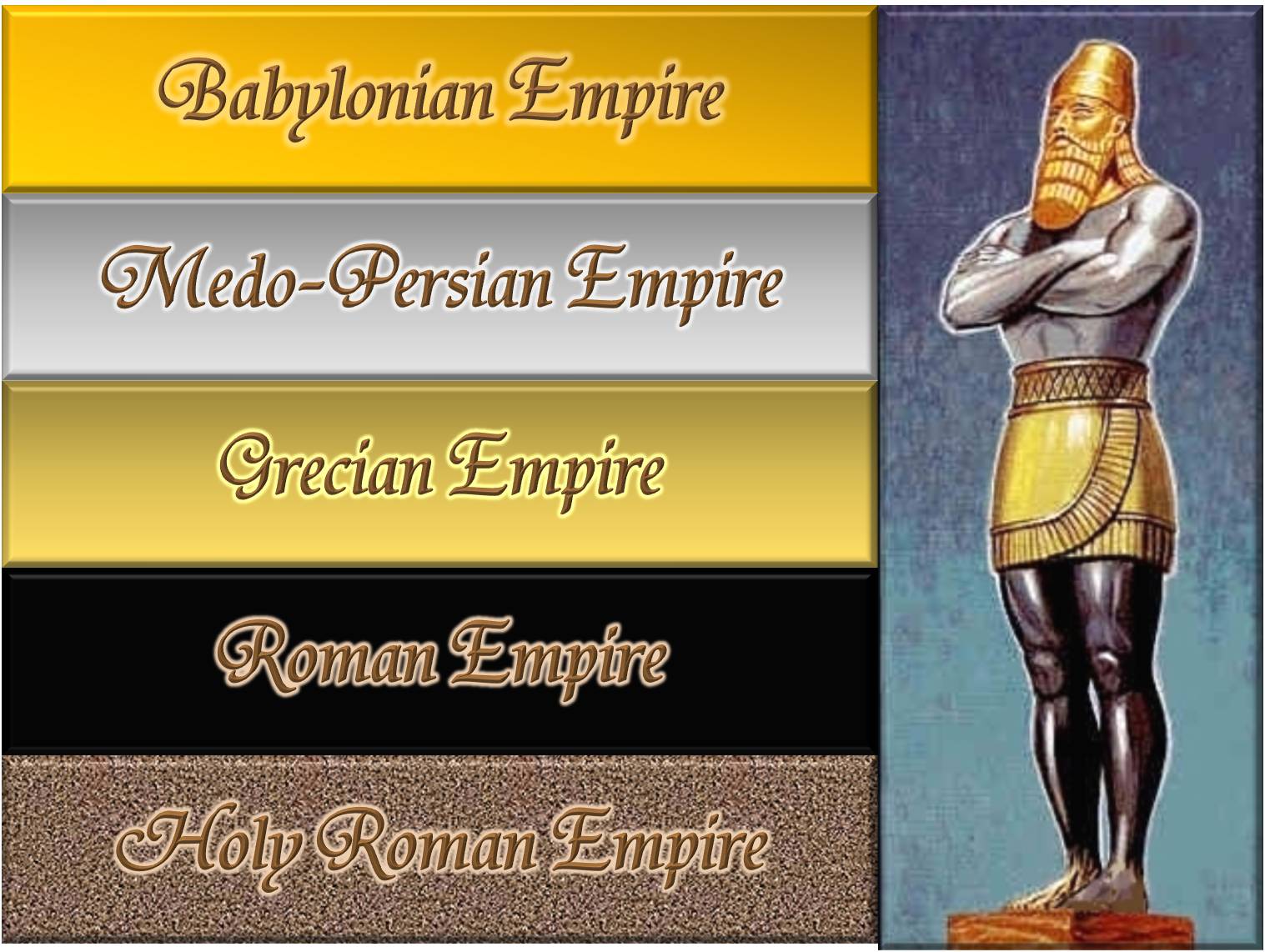 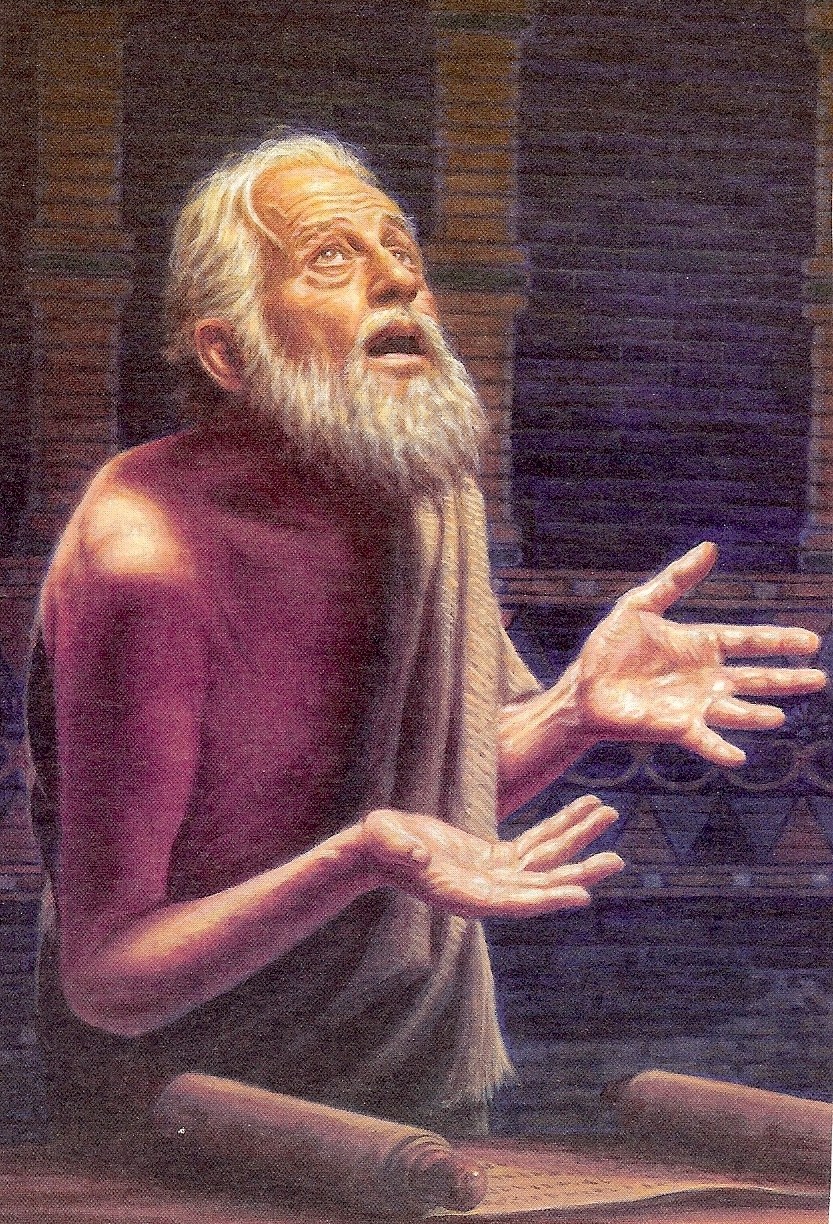 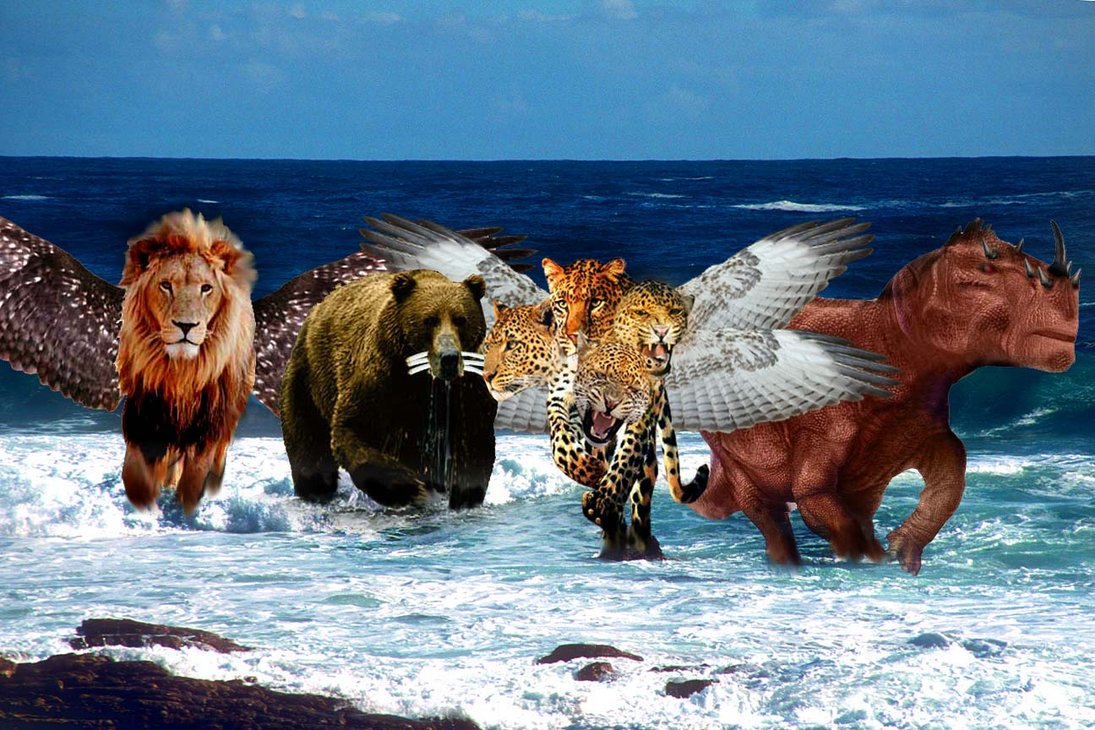 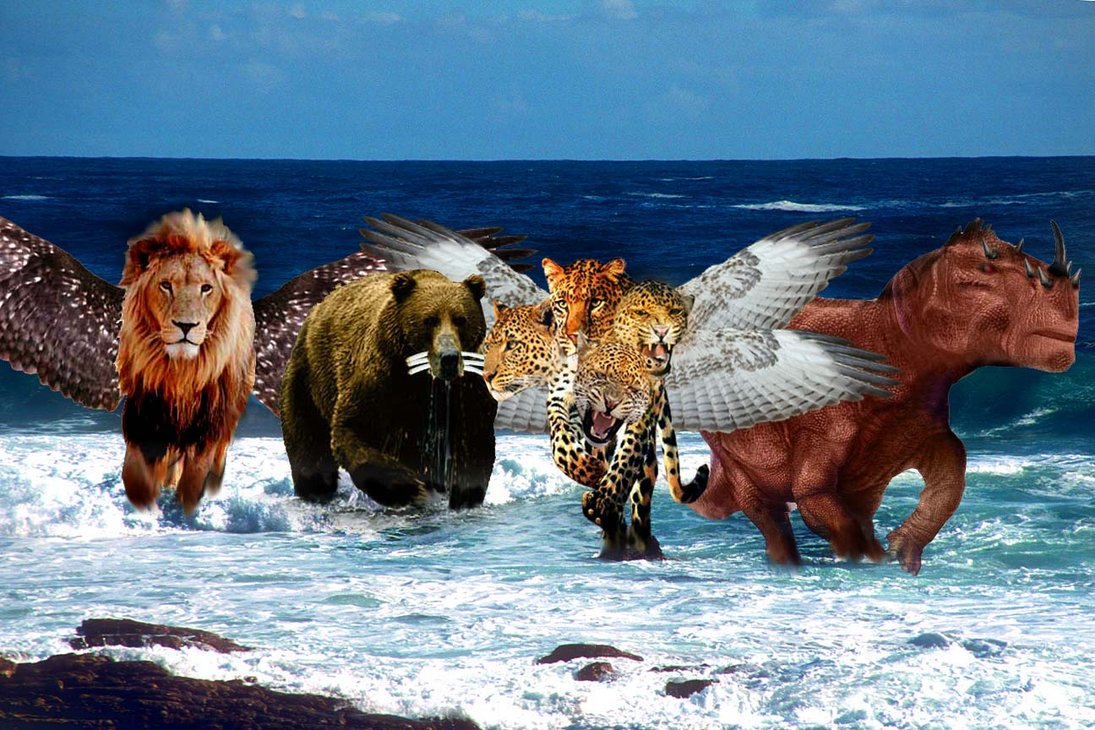 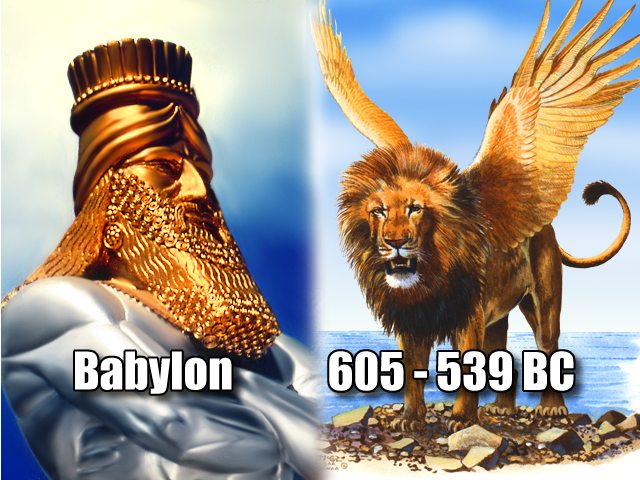 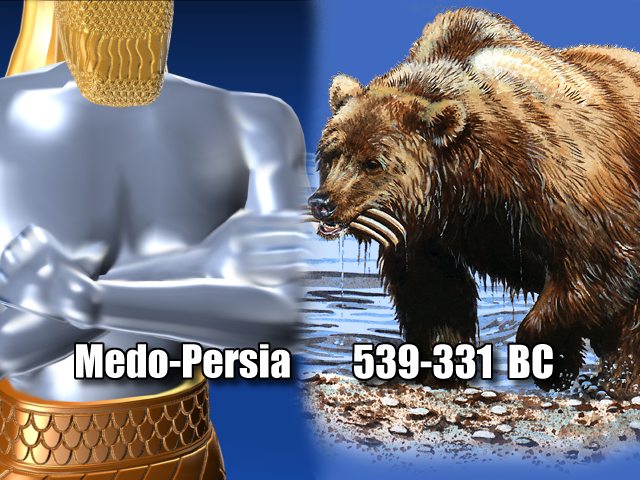 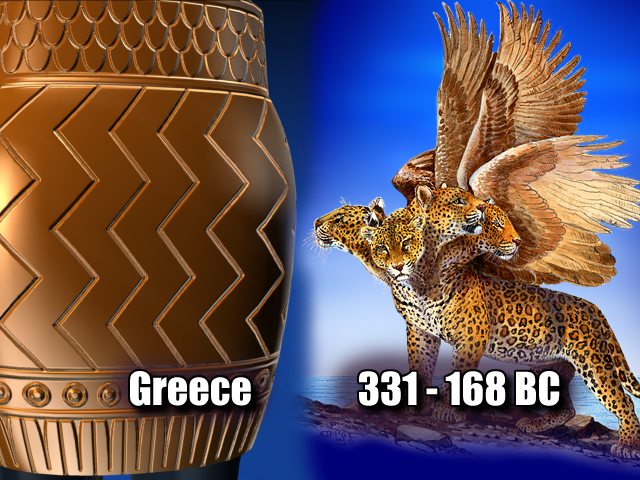 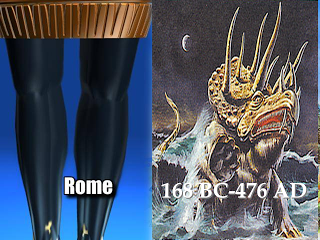 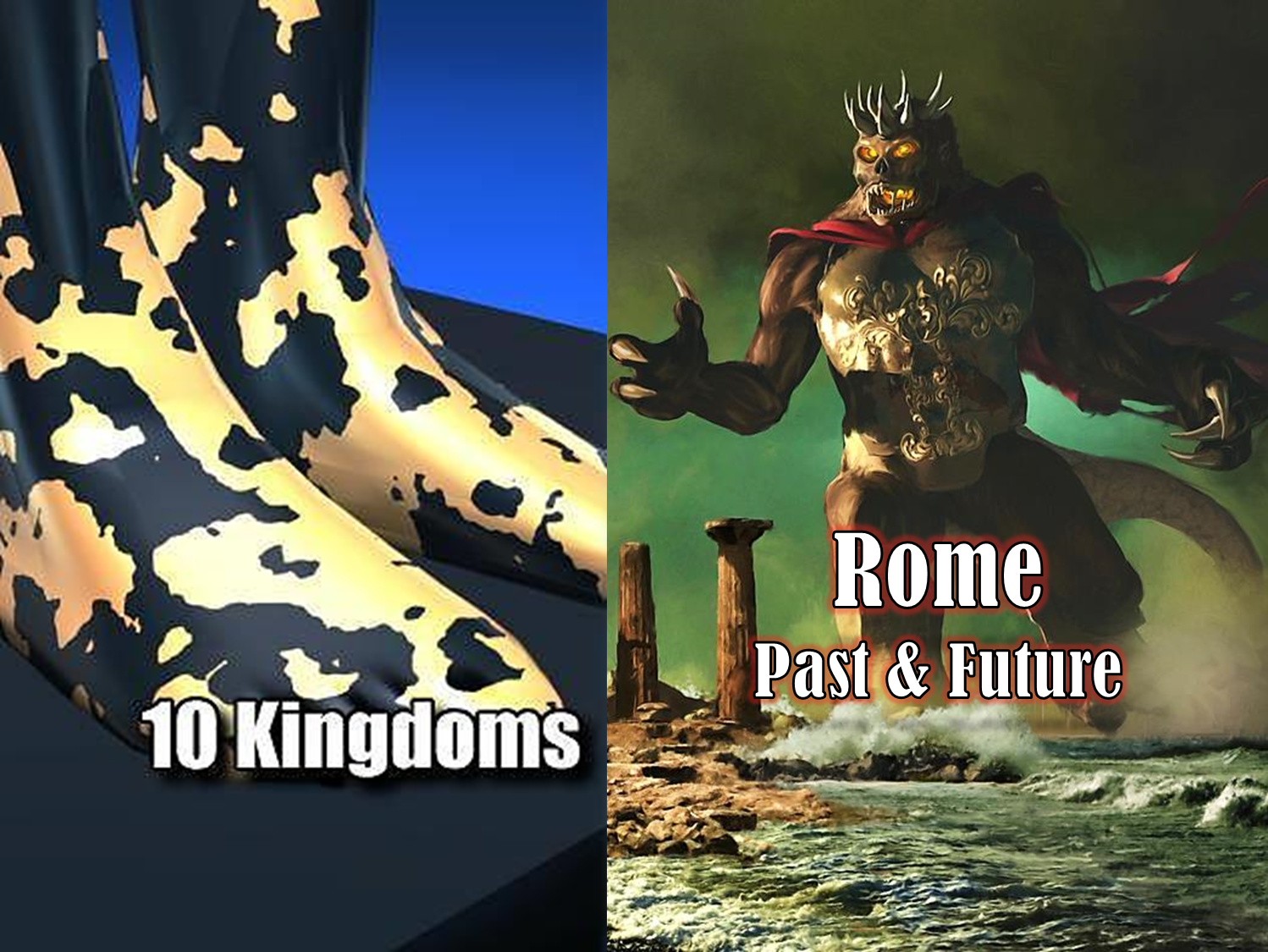 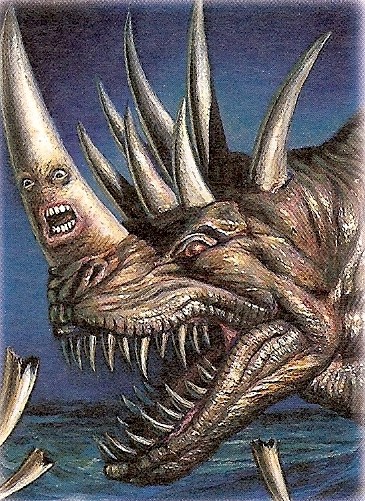 Future Revived Roman Empire Ruled by the Anti-Christ
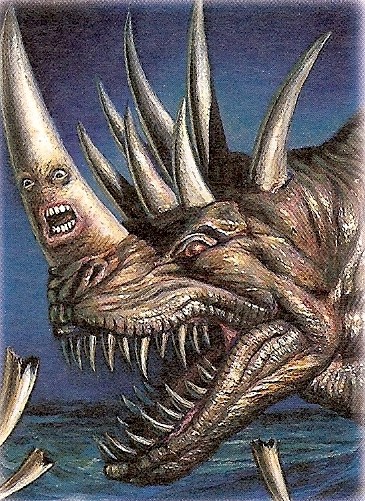 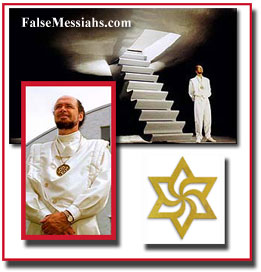 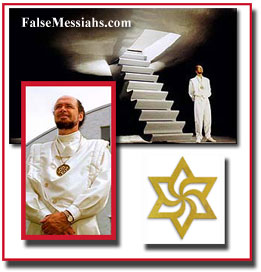 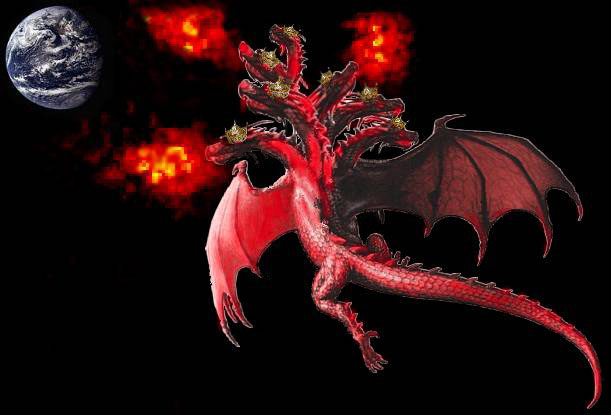 “And the dragon gave him his power, and his seat, and great authority.”
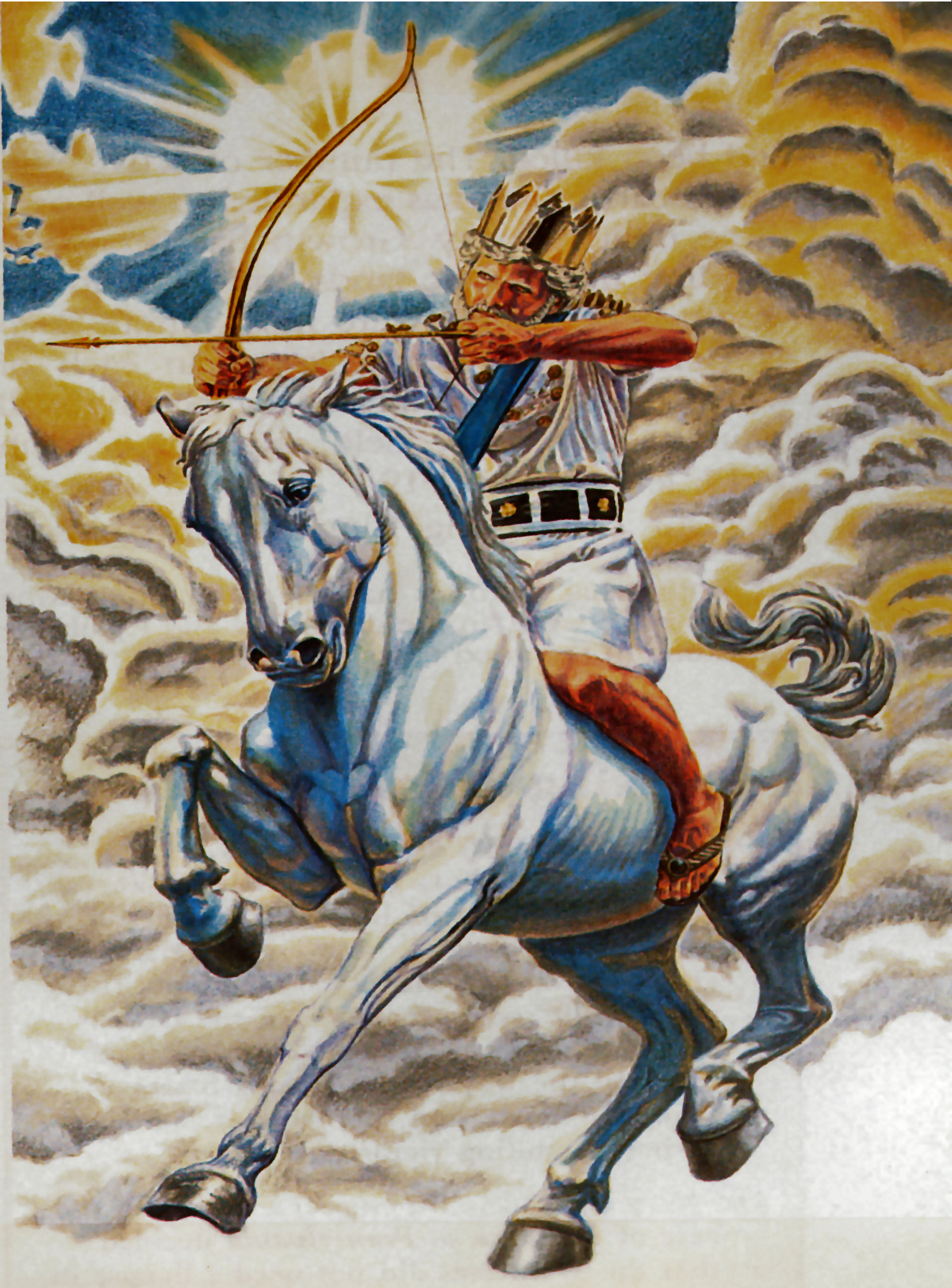 “And I saw, and behold a white horse: and he that sat on him had a bow; and a crown was given unto him: and he went forth conquering; and to conquer.” (Revelation 6:2)
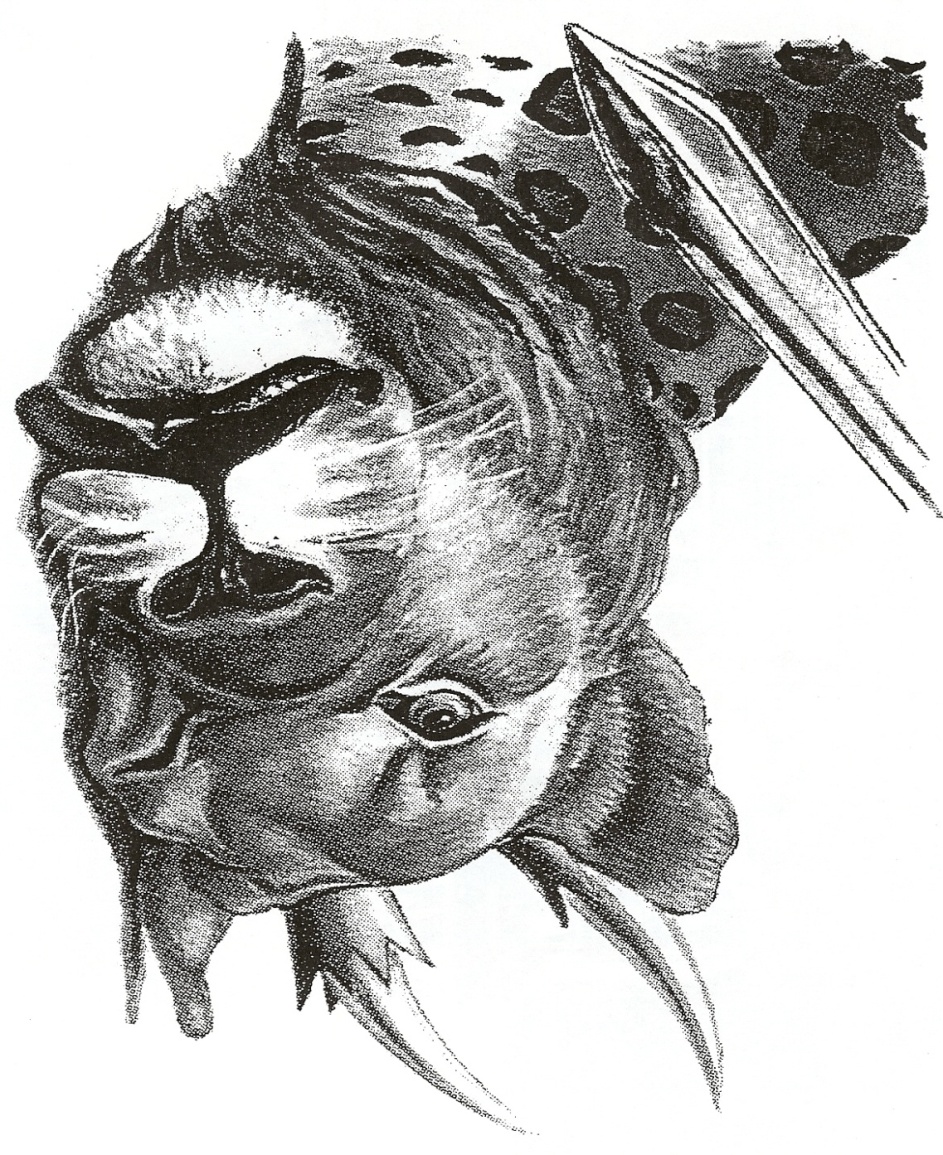 “…and his deadly wound was healed: and all the world wondered after the beast…”
“…and his deadly wound was healed: and all the world wondered after the beast…”
“…and his deadly wound was healed: and all the world wondered after the beast…”
“These (10 kings) have one mind, and shall give their power and strength unto the beast. These shall make war with the Lamb, and the Lamb shall overcome them: for he is the Lord of lords, and the King of kings: and thy that are with him are called, and chosen, and faithful.” (Revelation 17:13-14)
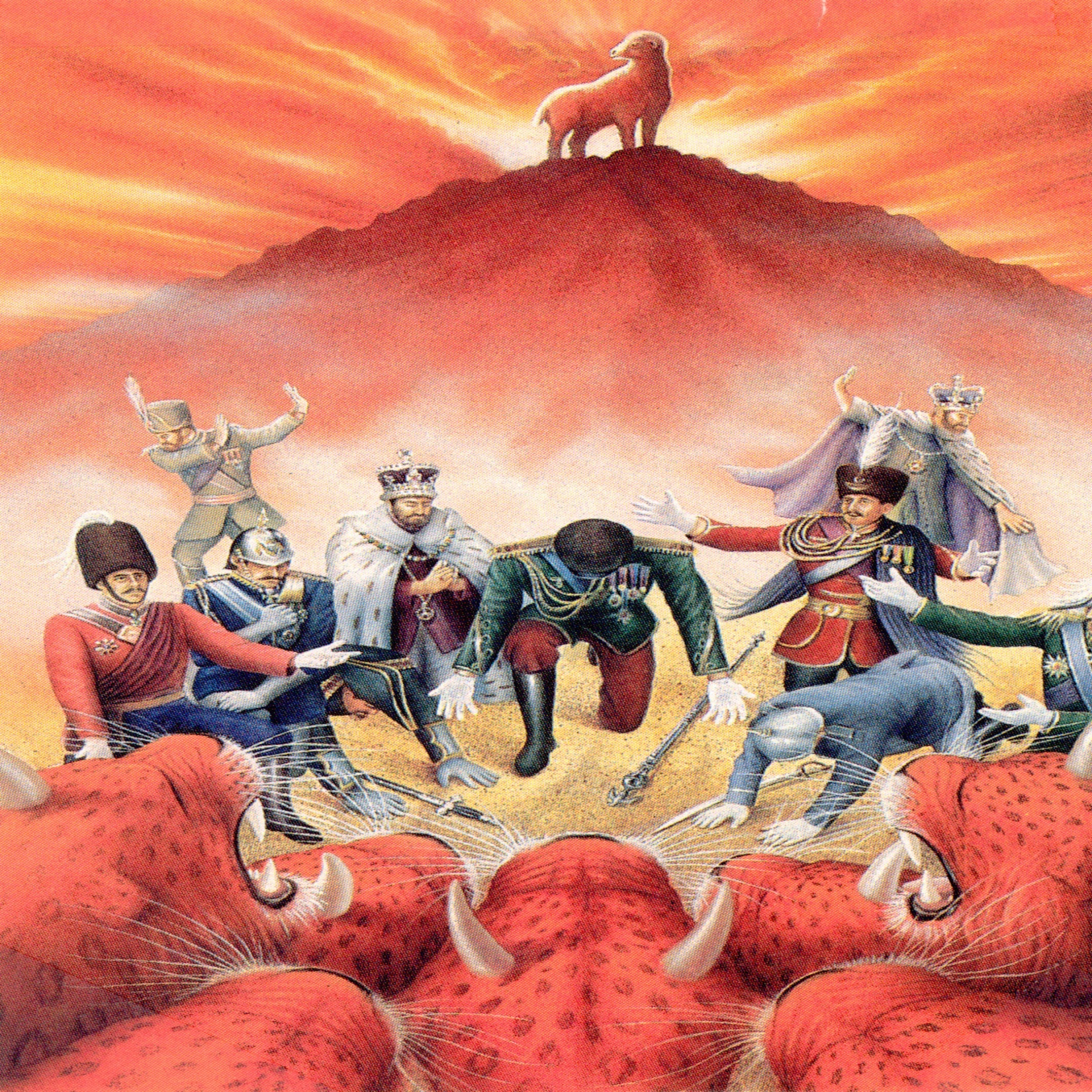 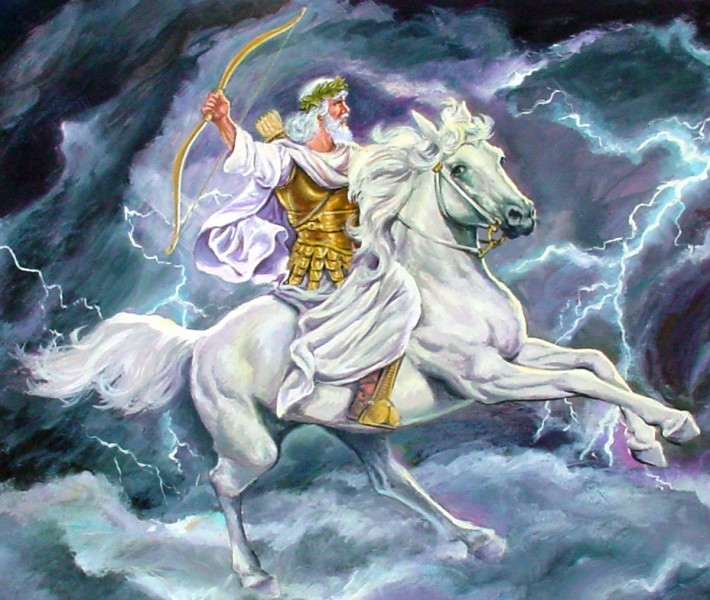 “And they worshipped the dragon which gave power unto the beast: and they worshipped the beast, saying, Who is like unto the beast? who is able to make war with him?”
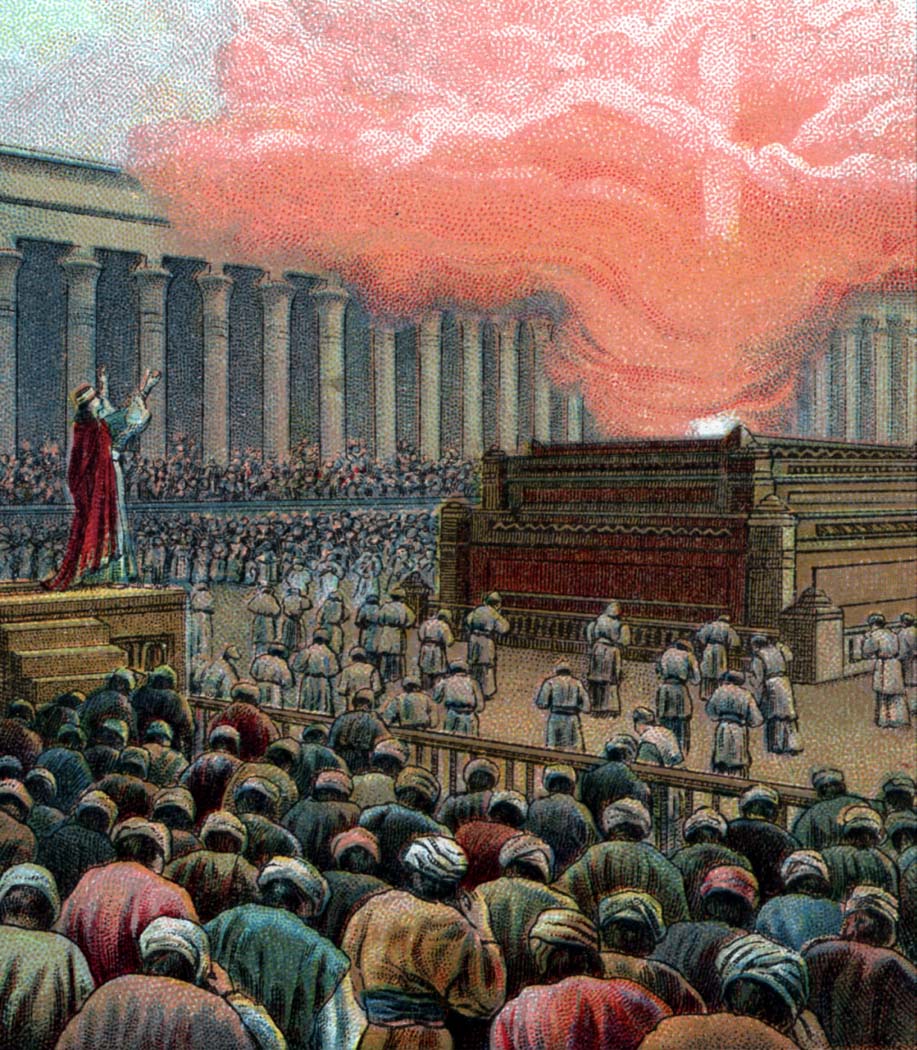 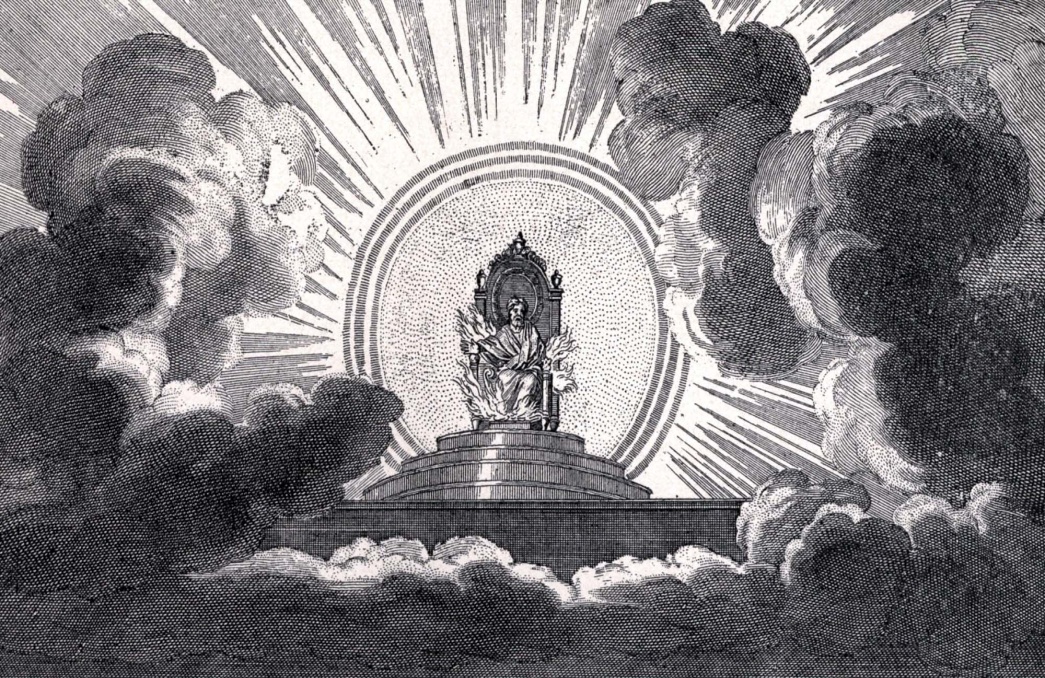 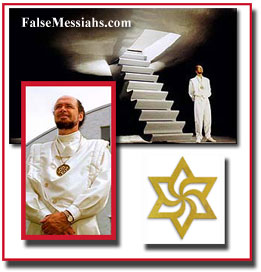 Abomination of desolation
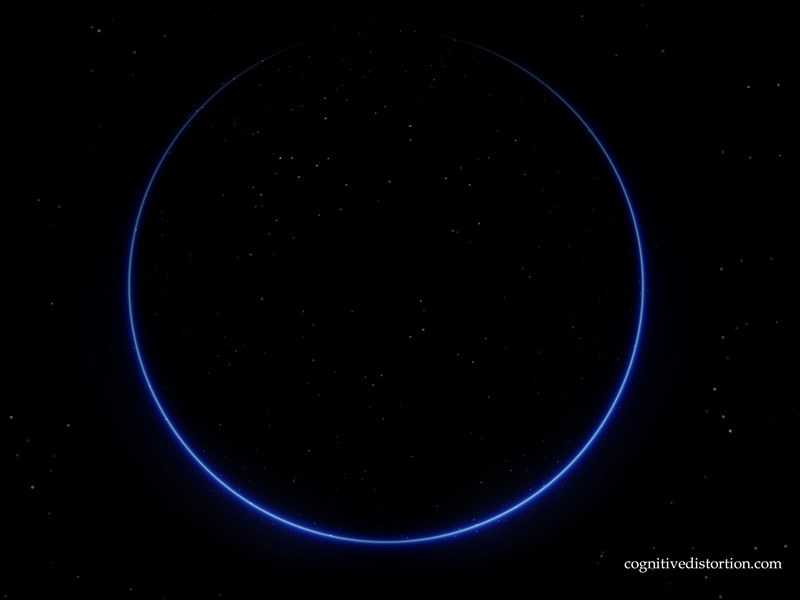 Magnifies himself above every God
Opposeth and exalteth himself above all that is called God
Sits in the temple of God showing himself that he is God
Breaks his covenant
Speaks great blasphemies
Blasphemes God’s name, His tabernacle and them that dwell in heaven
Abomination of Desolation
Speaks great words against the Most High
Speaks marvelous things against the God of gods
Worships Satan
Honors Satan
Pollutes the sanctuary
Causes sacrifices to cease
Forces people to worship Him 
Forces people to take the mark in order to buy and sell
No regard for the God of his fathers, nor any god
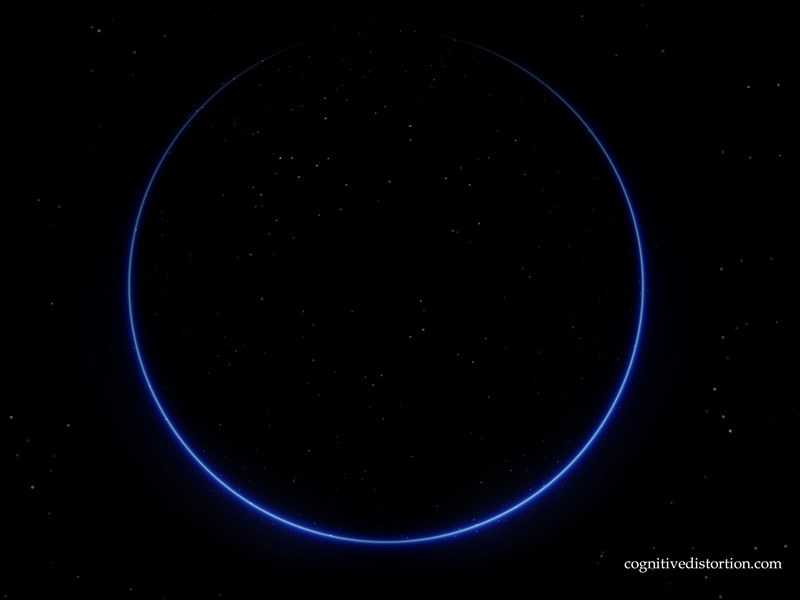 “And there was given unto him a mouth speaking great things and blasphemies; and power was given unto him to continue forty and two months. And he opened his mouth in blasphemy against God, to blaspheme his name, and his tabernacle, and them that dwell in heaven.”
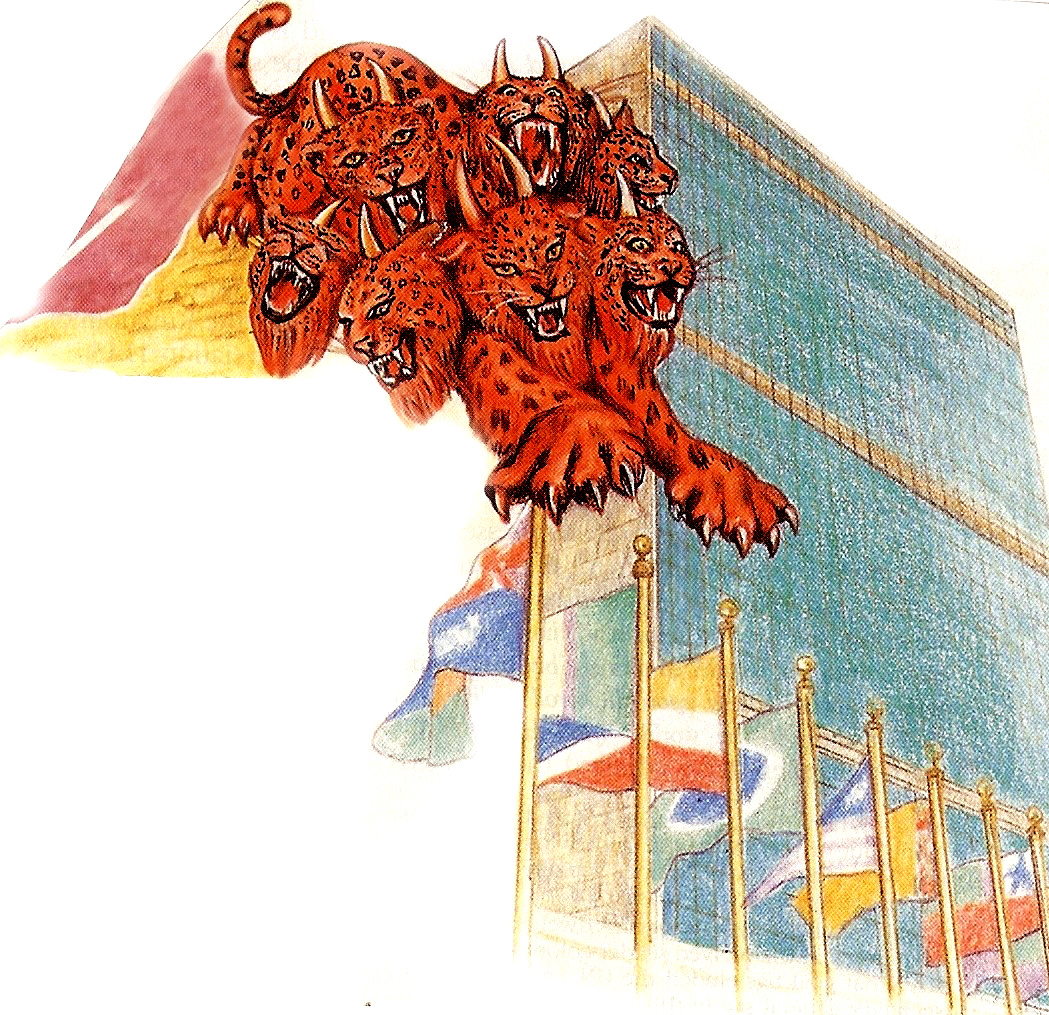 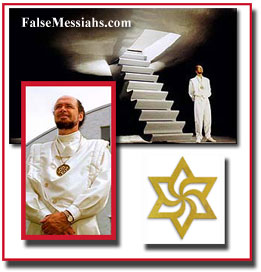 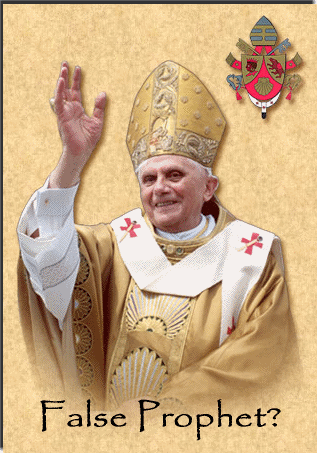 “And it was given unto him to make war with the saints, and to overcome them: and power was given him over all kindreds, and tongues, and nations.”
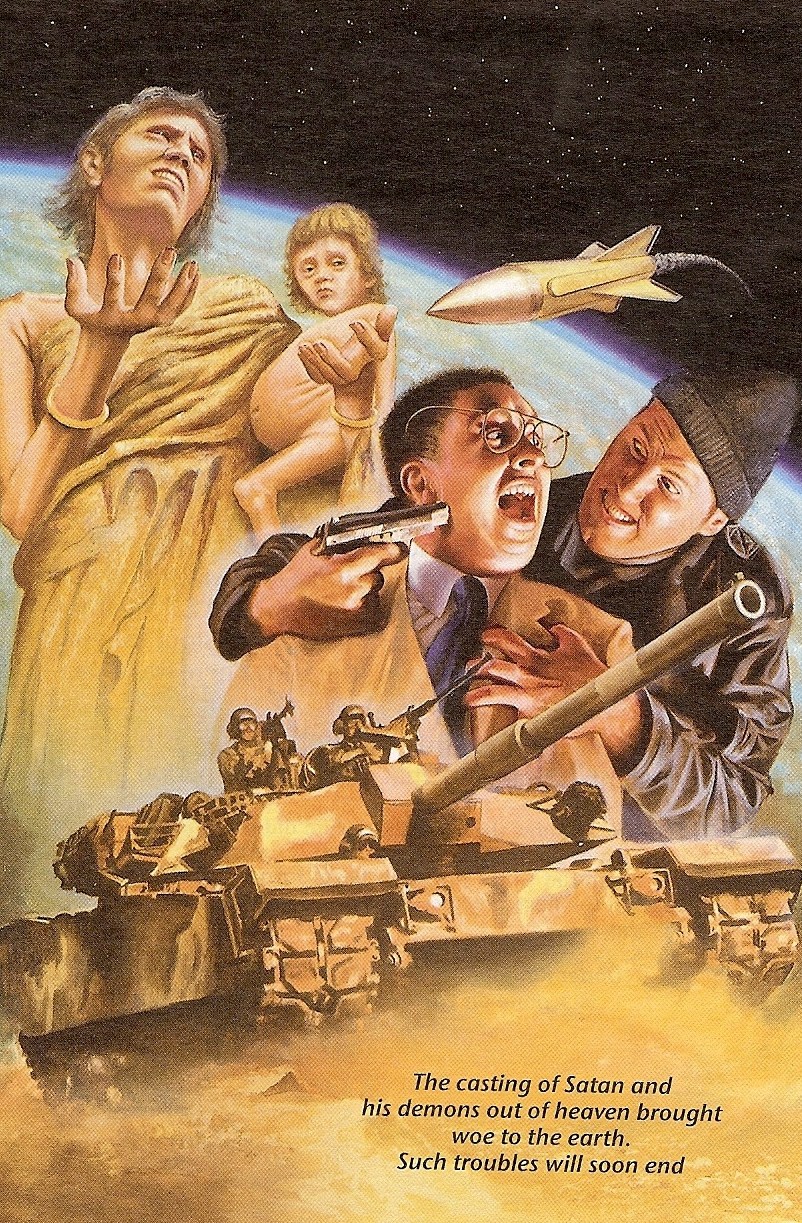 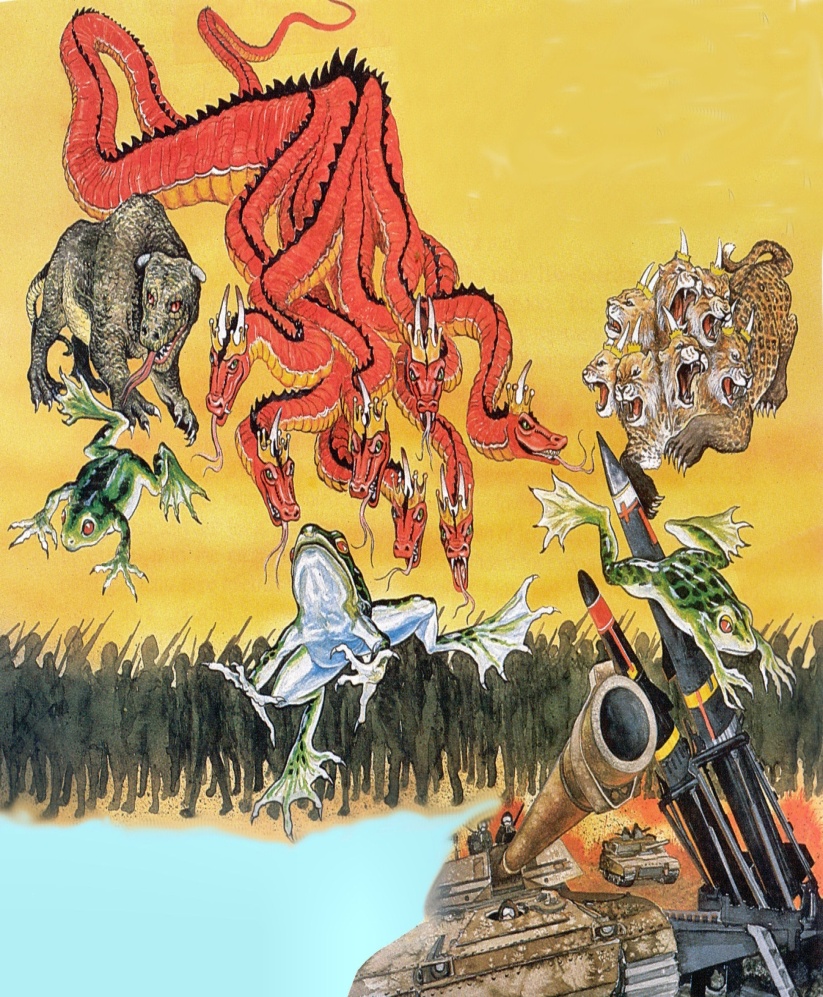 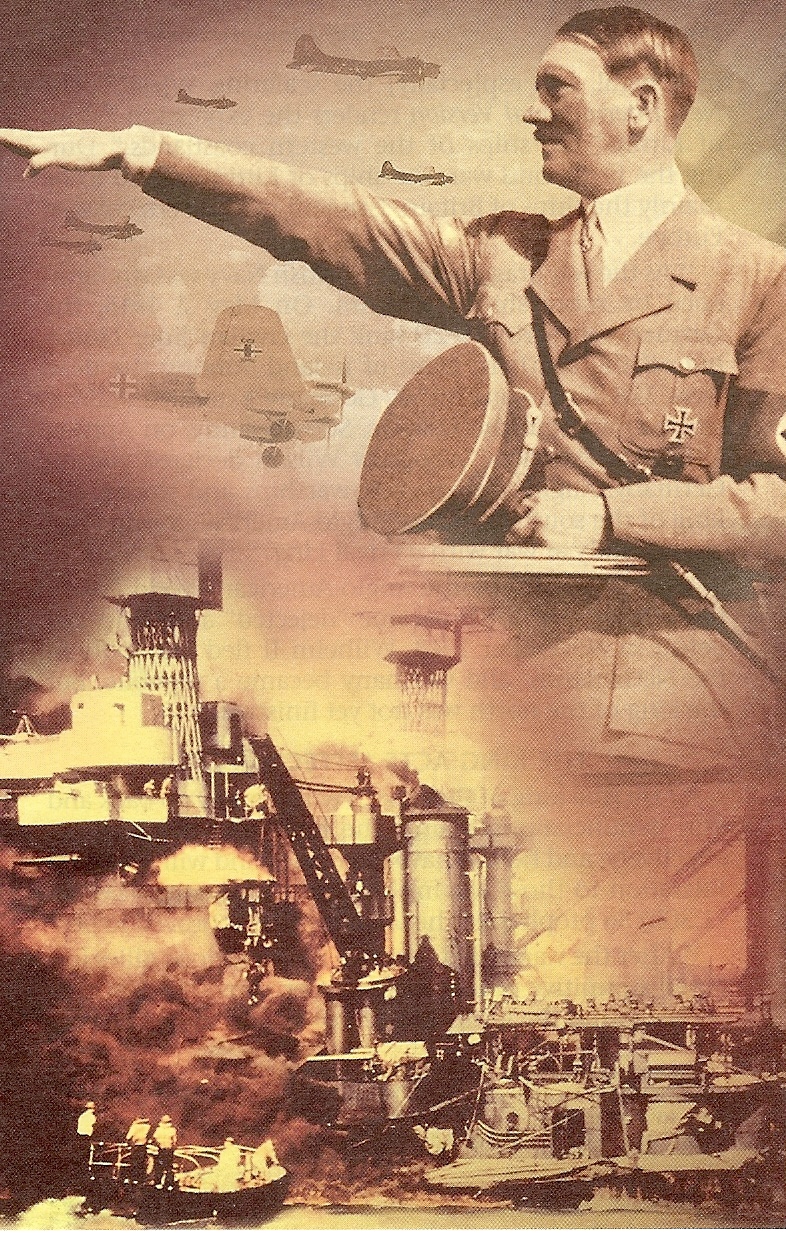 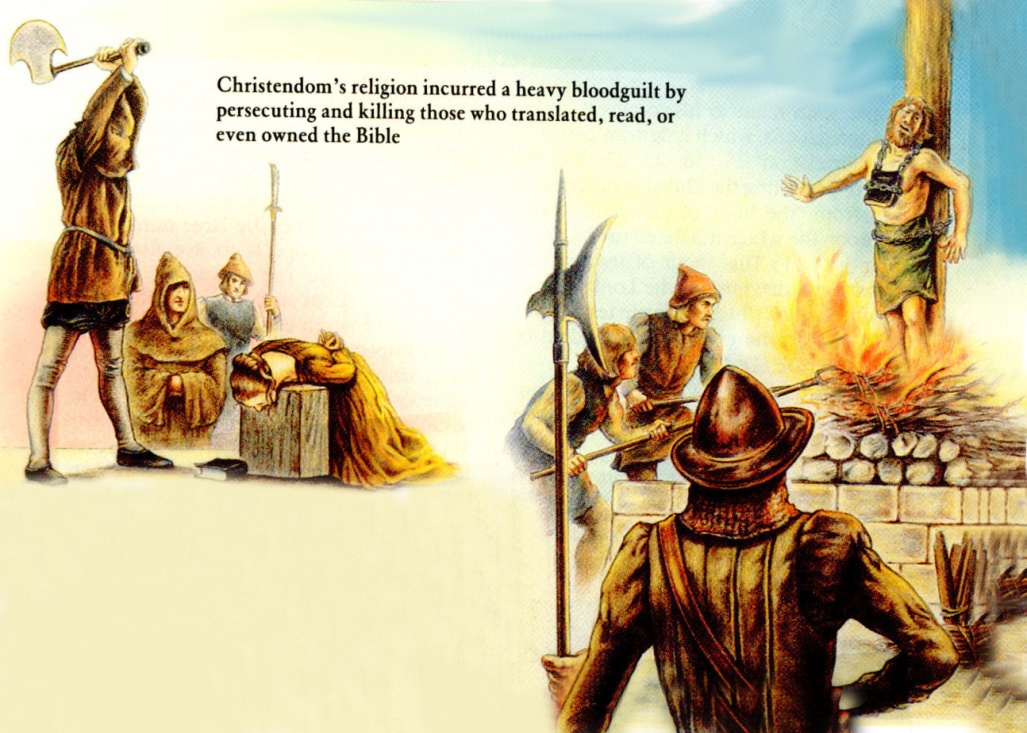 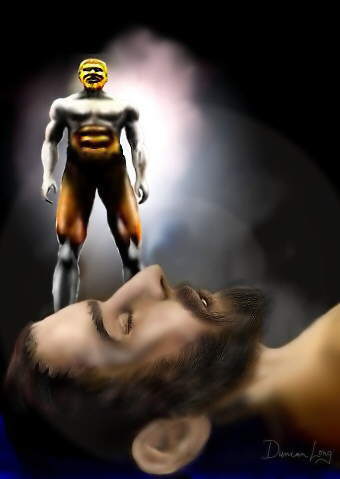 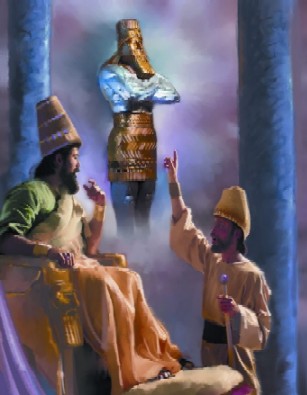 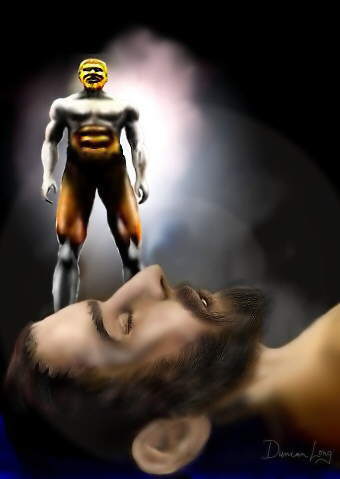 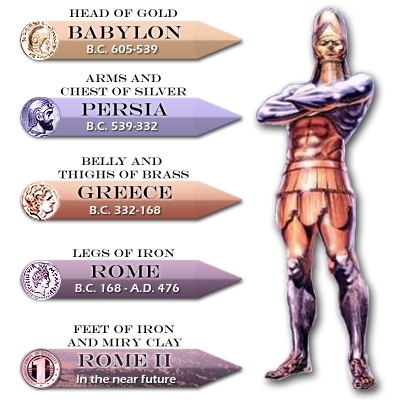 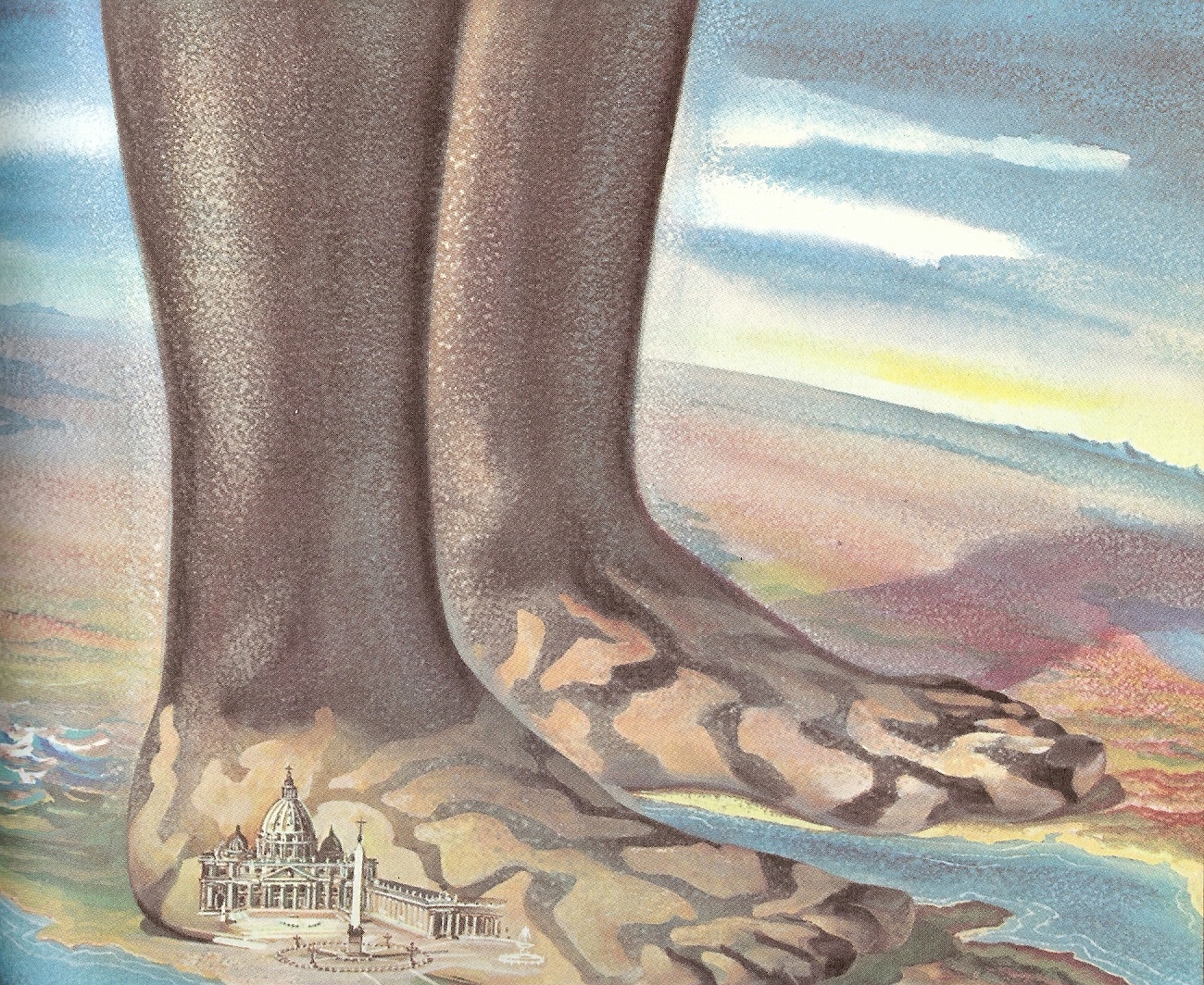 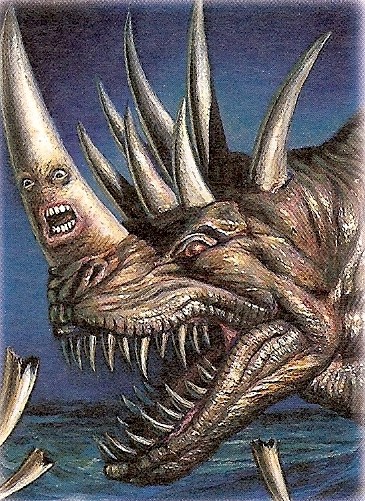 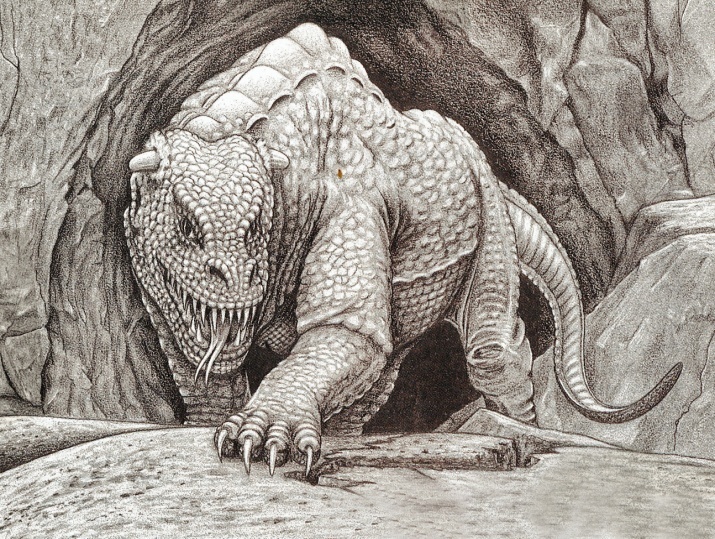 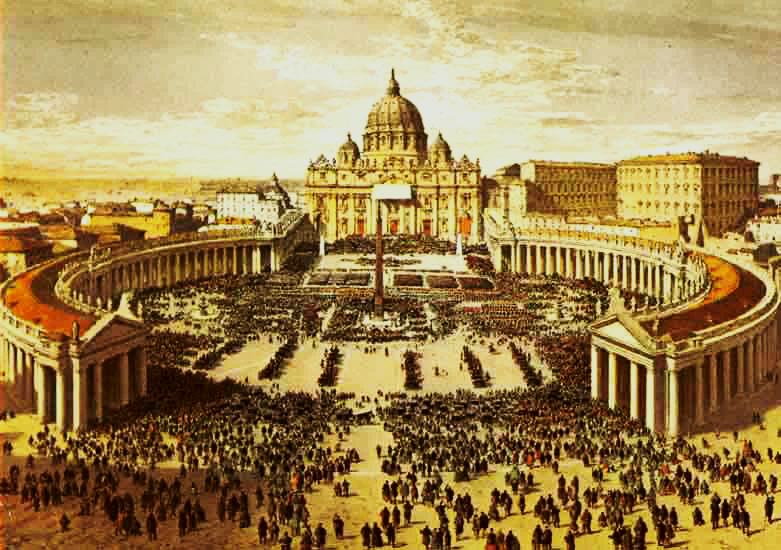 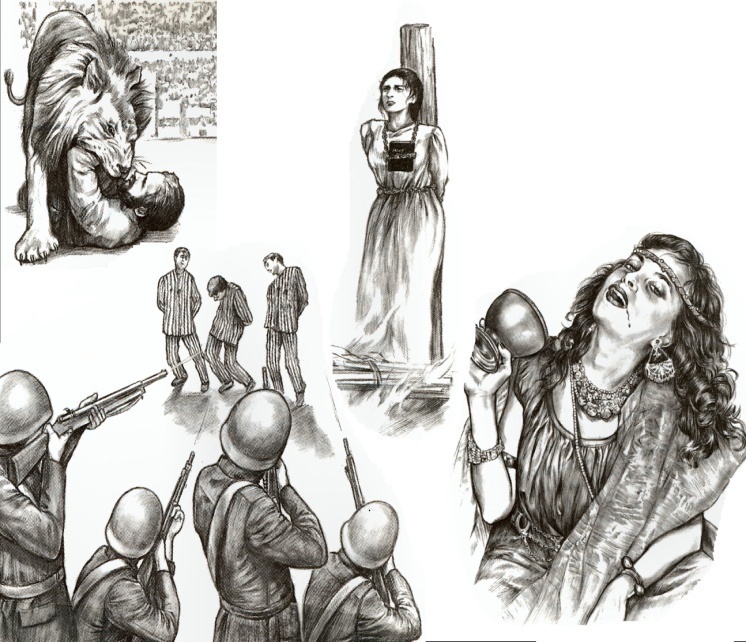 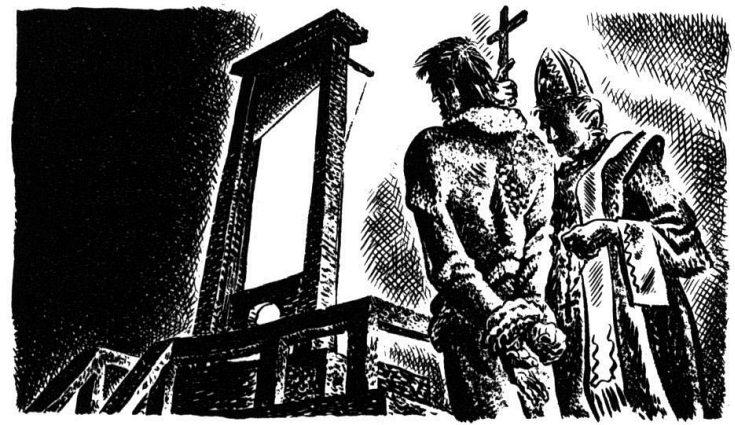 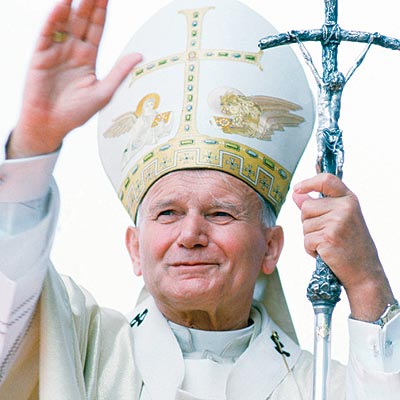 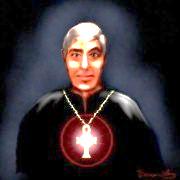 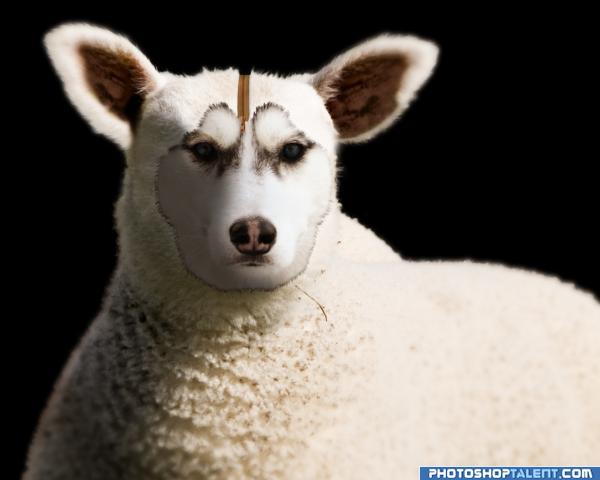 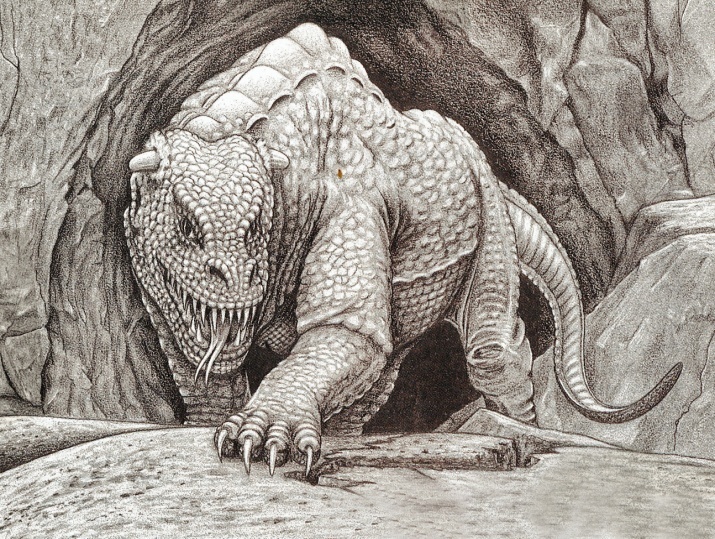 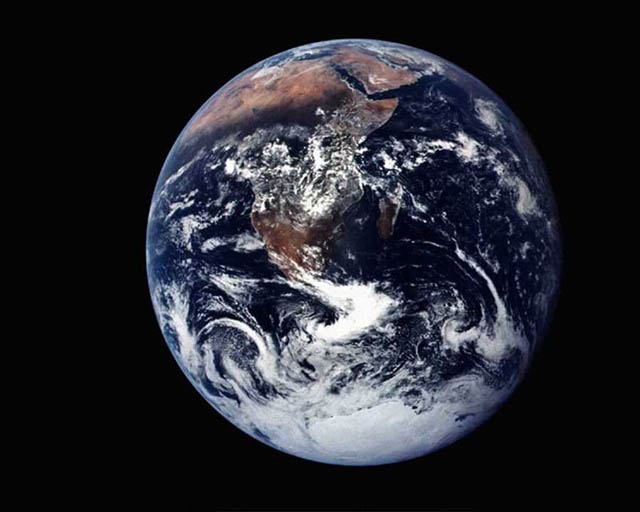 One world government
Revelation 17:13
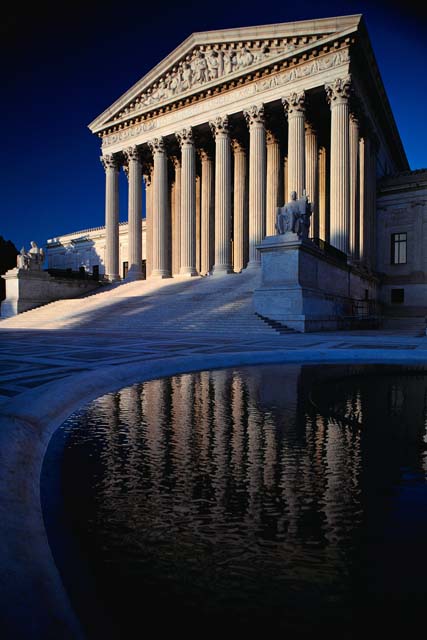 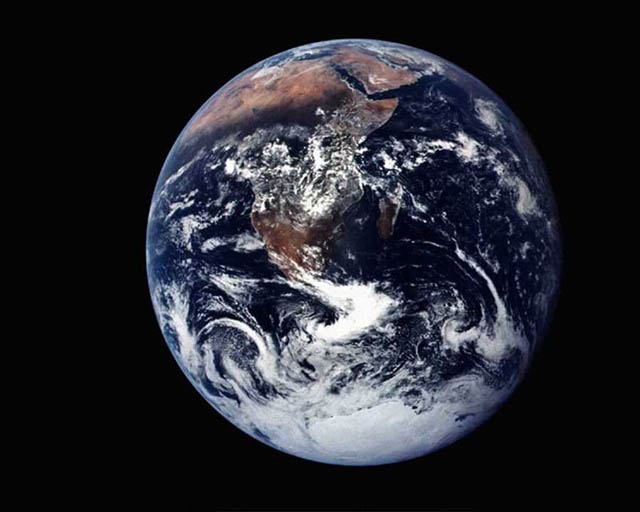 One world economy
Revelation  13:17
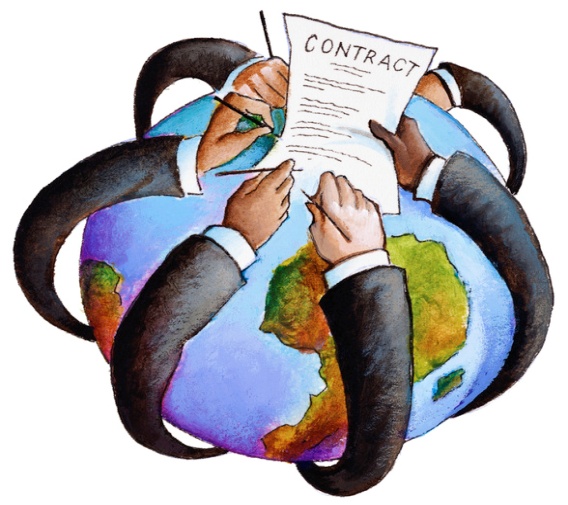 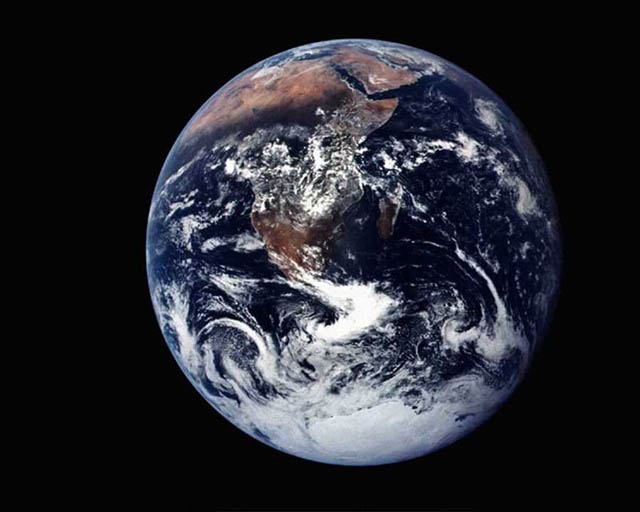 One world money market
Revelation 18:3, 15
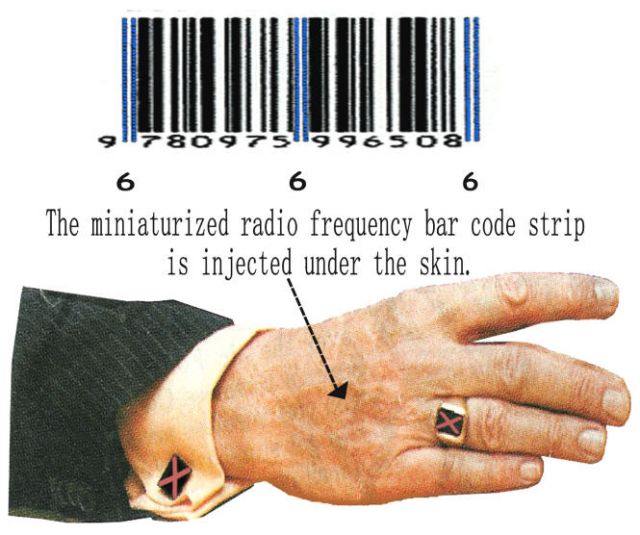 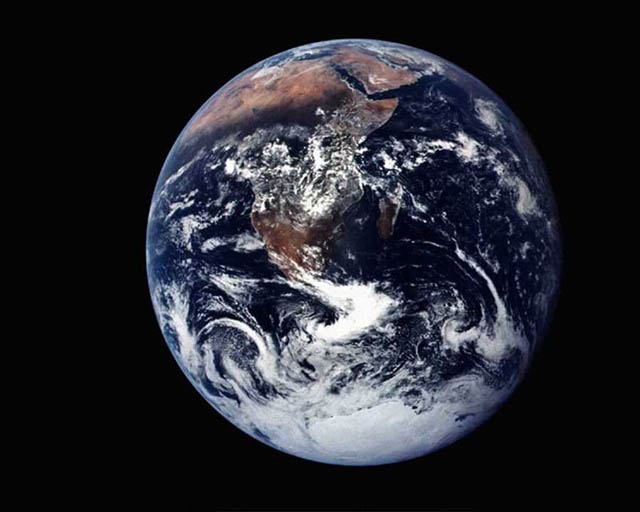 One world church
Revelation 17:1-9
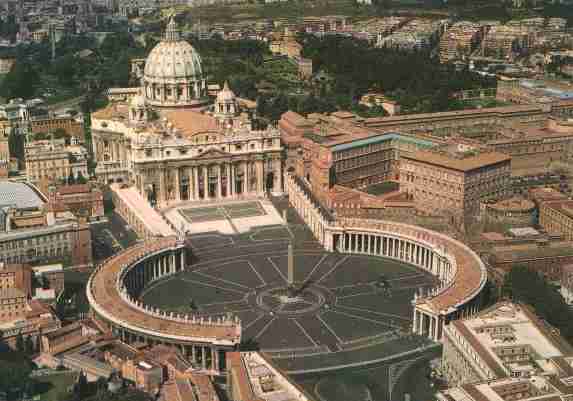 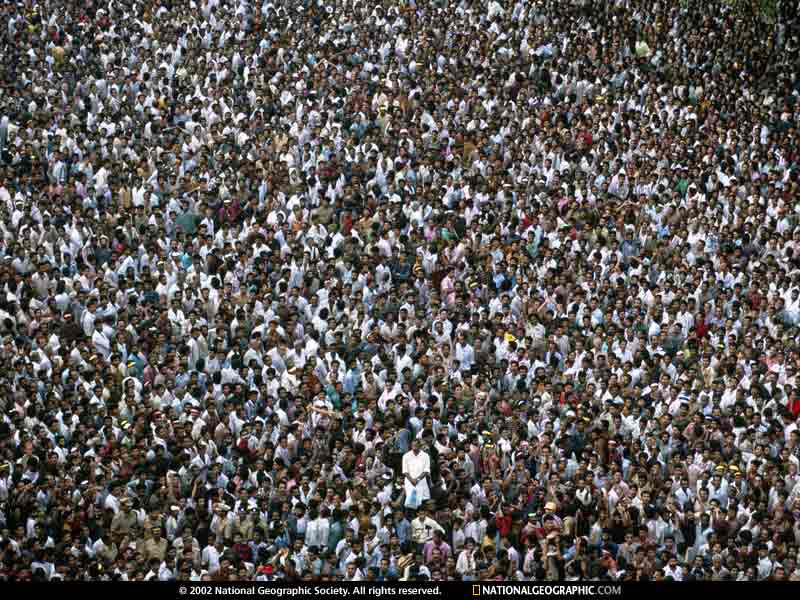 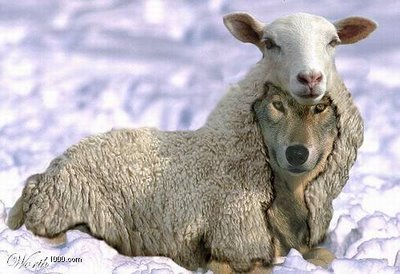 The great deception
“Take heed that no man deceive you. For many shall come in my name, saying,  I am Christ; and shall deceive many.” 
 (Matthew 24:4-5)
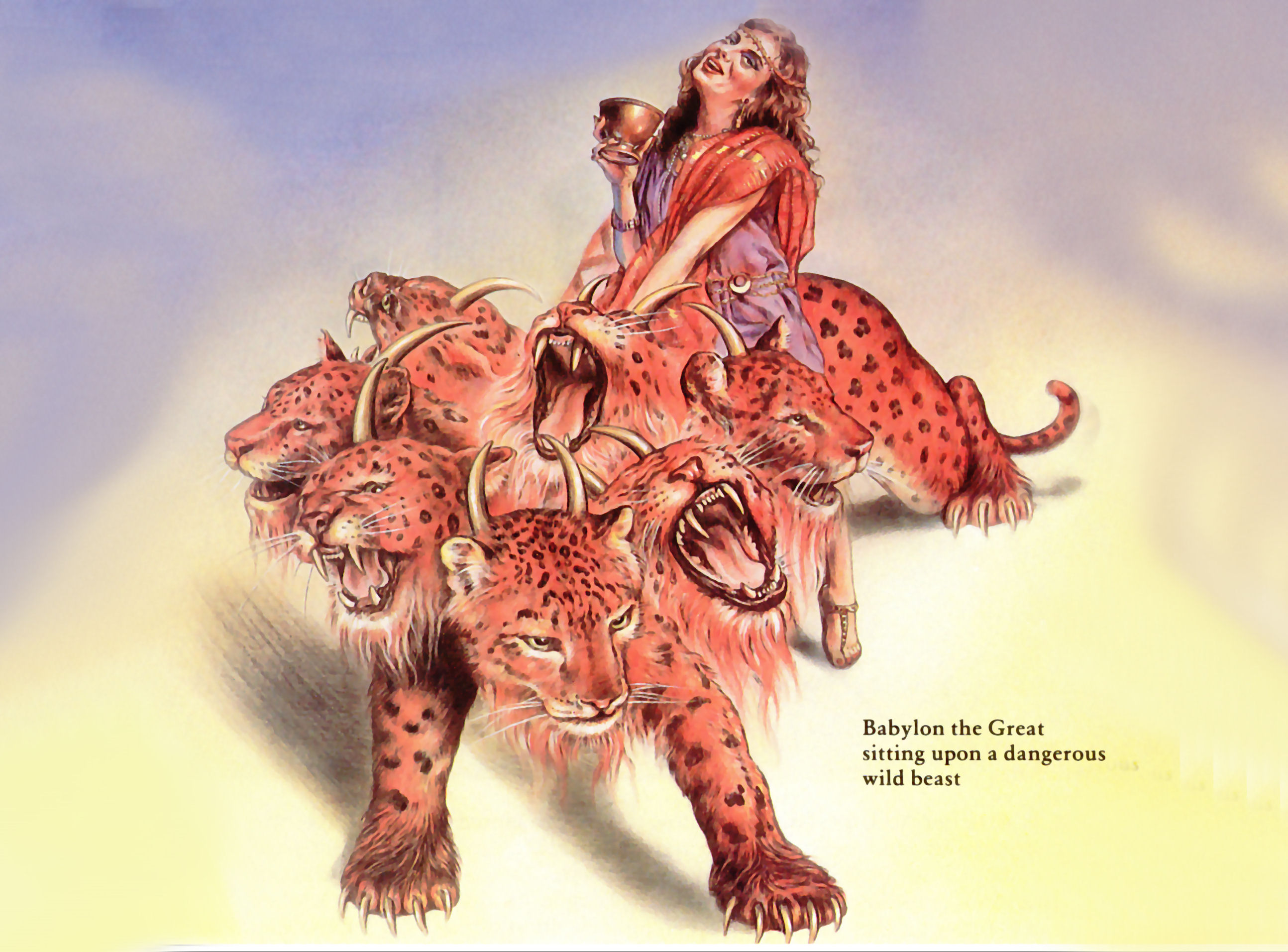 Identifying the 
Anti- Christ(Revelation 17:8-15)
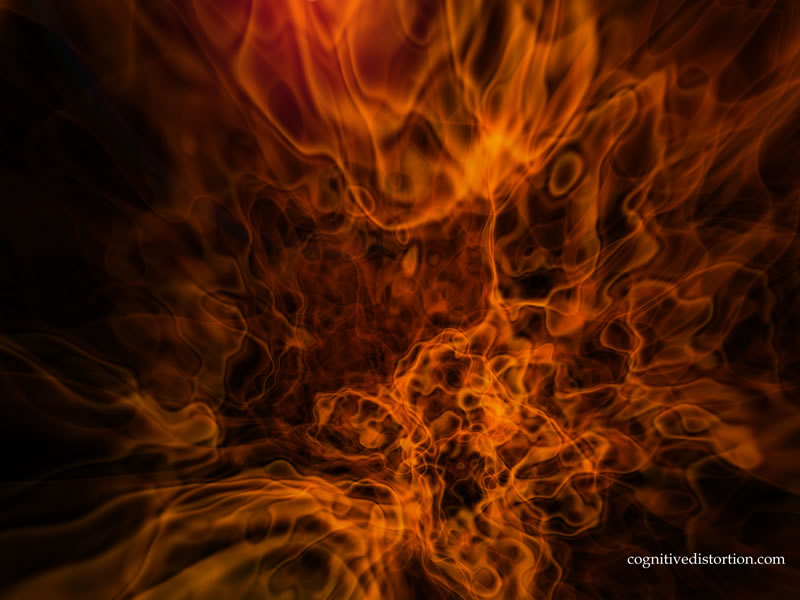 Revelation 17:8
“The beast (Anti-Christ) – Rev. 13:1-13
…that thou sawest (alive),
…and shall ascend out of the bottomless pit (Greek: abyssos = abyss) - Rev. 19:20; 20:1-3
…and shall go into perdition (Greek: apolesia = utter destruction)
…and they that dwell on the earth (during the Tribulation) – Rev. 5-19
…shall wonder (marveled),
…whose names were not written in the book of life from the foundation of the world (unsaved),
…when they behold the beast that was (alive), and is not (dead), yet is (alive).” - Rev. 13:3-4
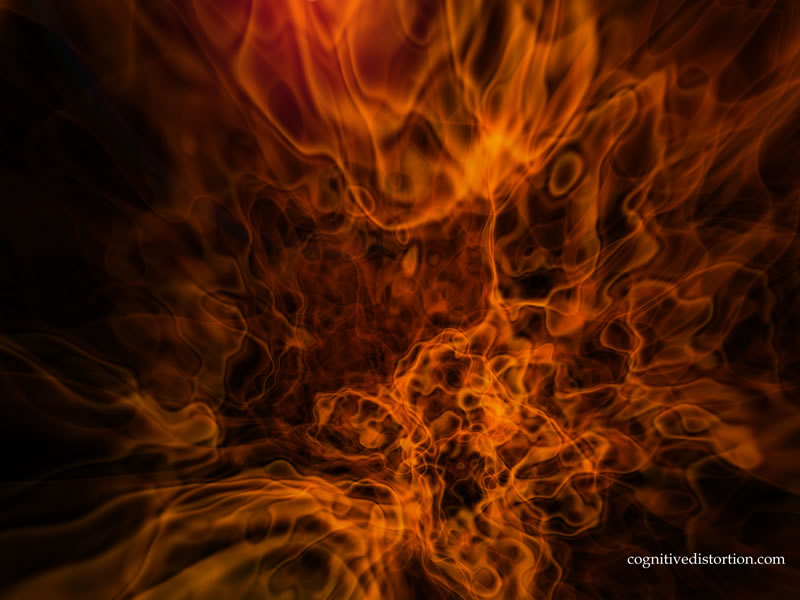 Revelation 17:9
“And here is the mind which hath wisdom. The seven heads are the seven mountains (Rome is the only city in the world that is designated as “The lofty city of seven hills)
…on which the woman (harlot = false apostate church = Roman Catholic Church)
…sitteth (reigns as queen).” – Rev. 17:18-19
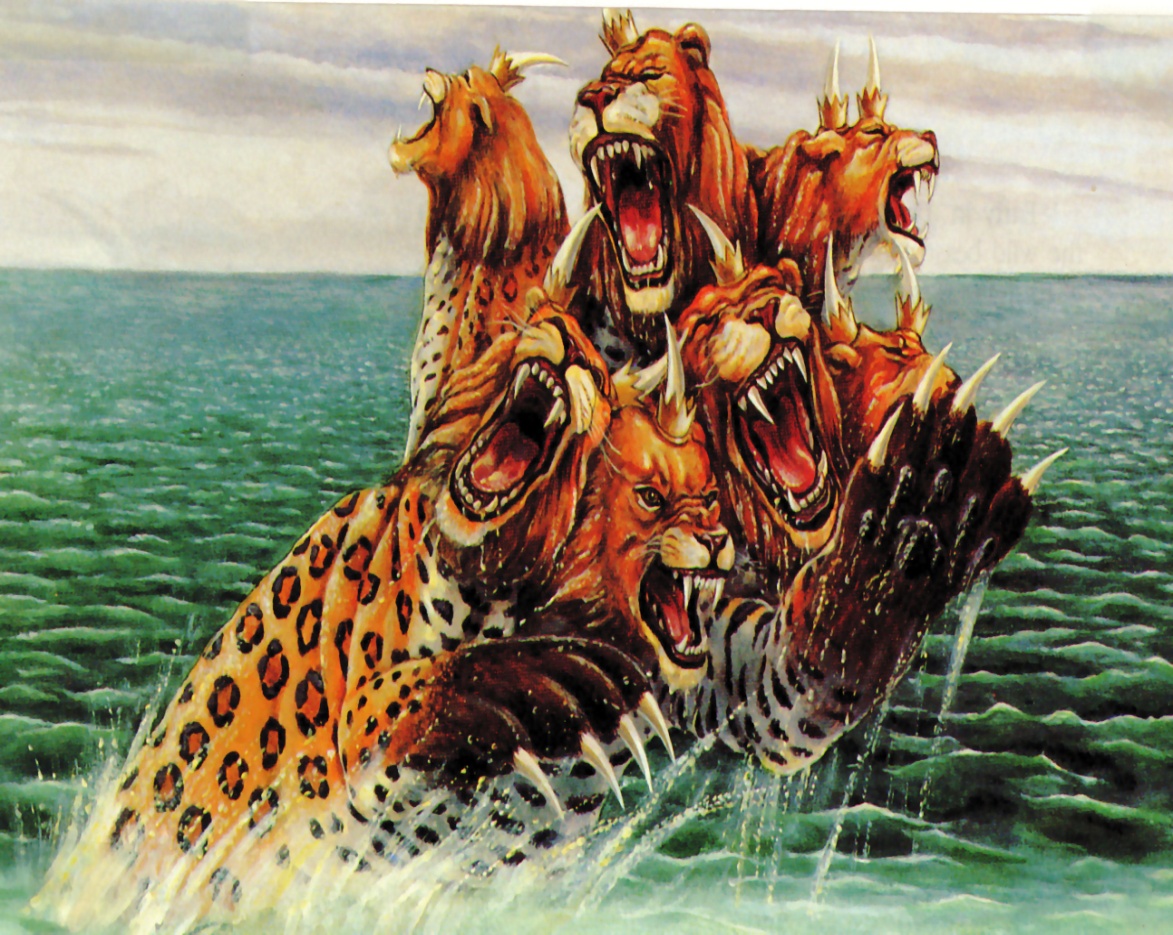 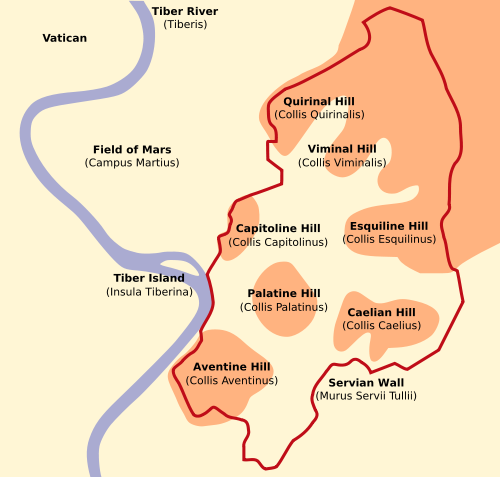 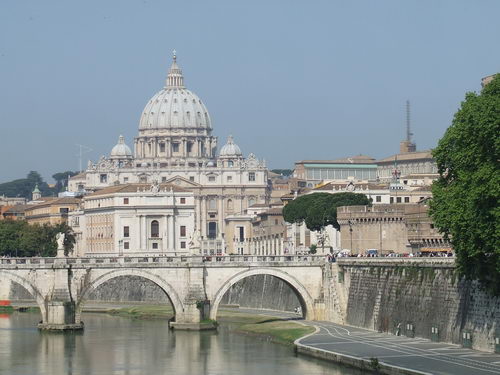 Revelation 17:9
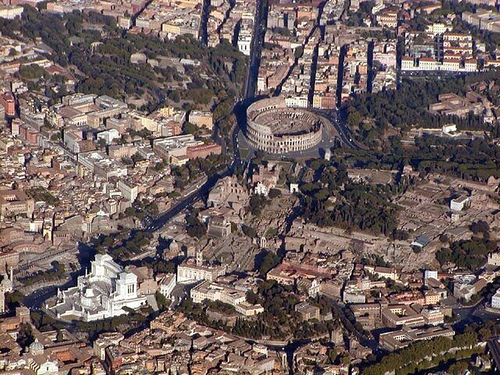 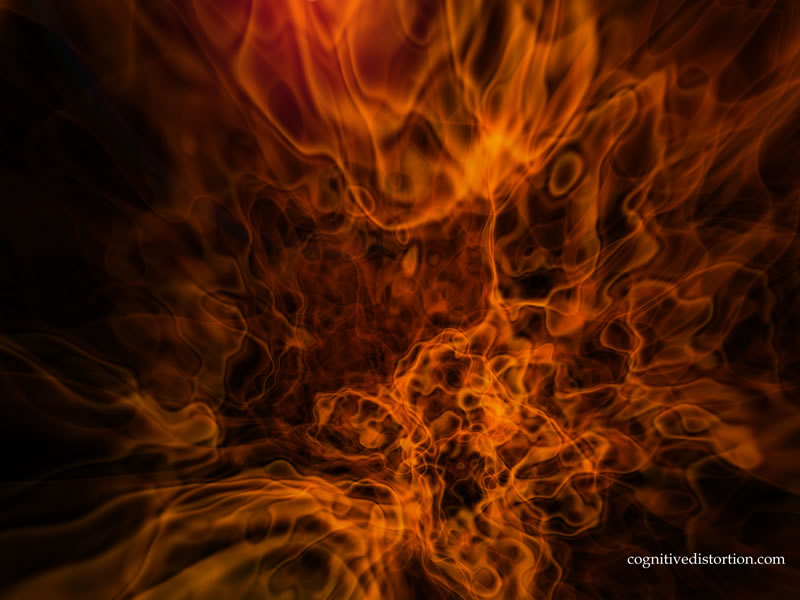 Revelation 17:10
“And there are seven kings (Roman Empire);
…five are fallen (Julius Caesar, Tiberius, Caligula, Claudius and Nero),
…and the other is (Domitian), 
…and the other is yet to come (Anti-Christ – little horn of Dan. 7:7-8, 20-28),
…and when he cometh, he must continue a short space.” (3 ½ years – Dan. 7:23-26; Rev. 11:2, 12:6, 13:5-6)
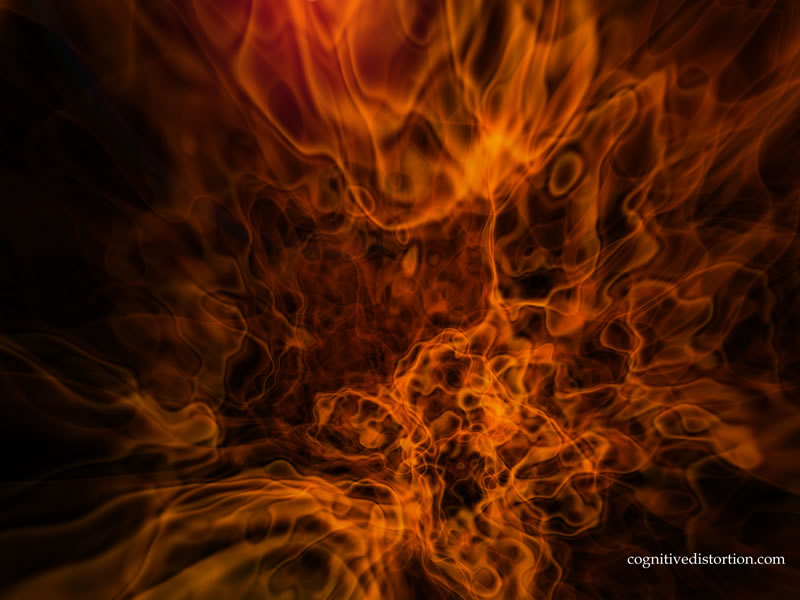 Revelation 17:11
“And the beast was (alive), and is not (dead),
…even he is the eighth (a king that was, and is not, and yet is) – Rev. 17:8
…and is of the seven (Kings of the Roman Empire)
…and goeth into perdition.” (Lake of Fire – Rev. 19:20)
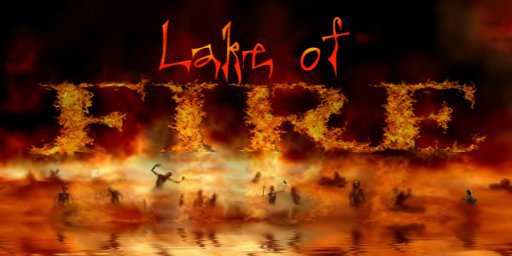 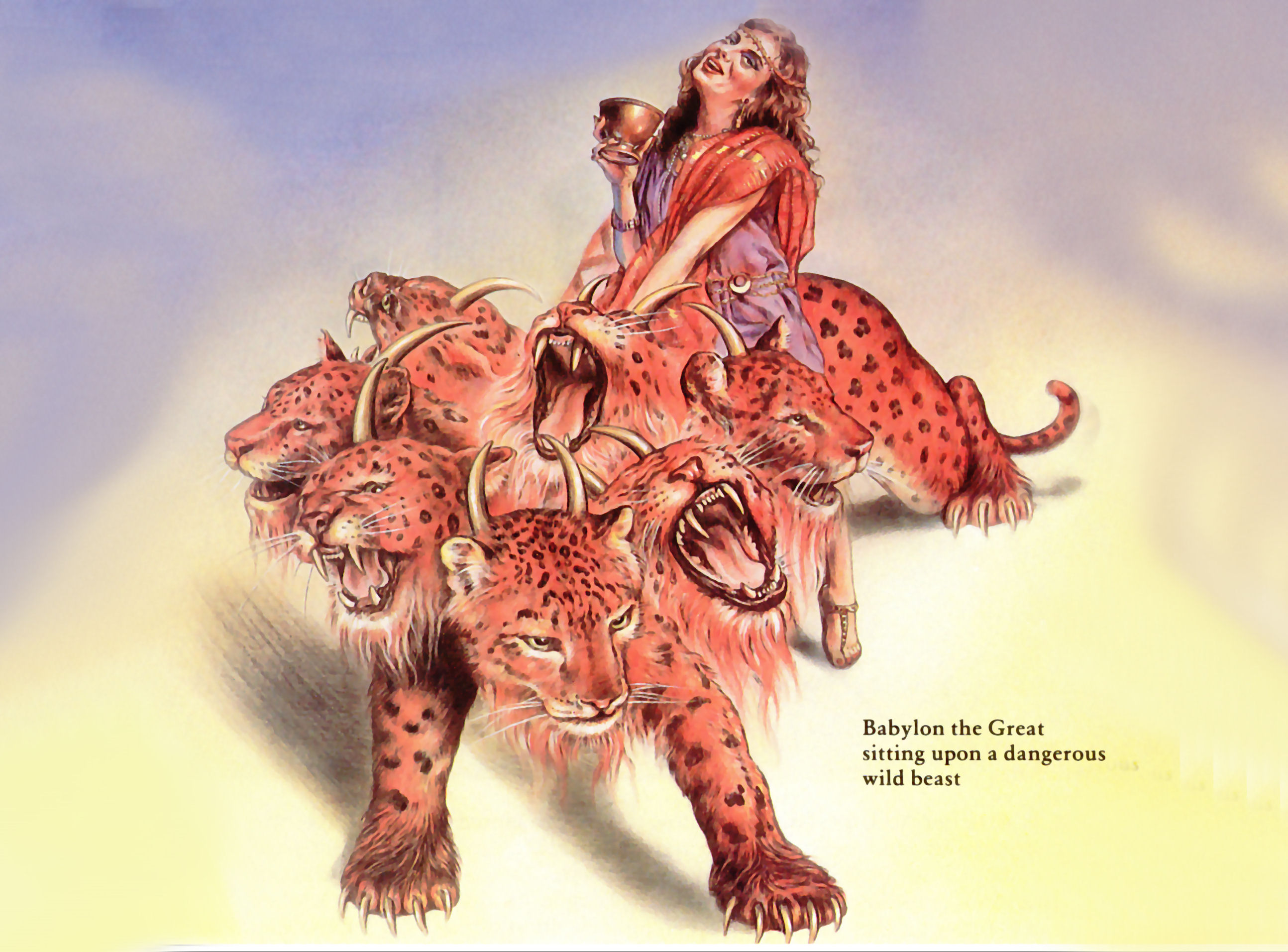 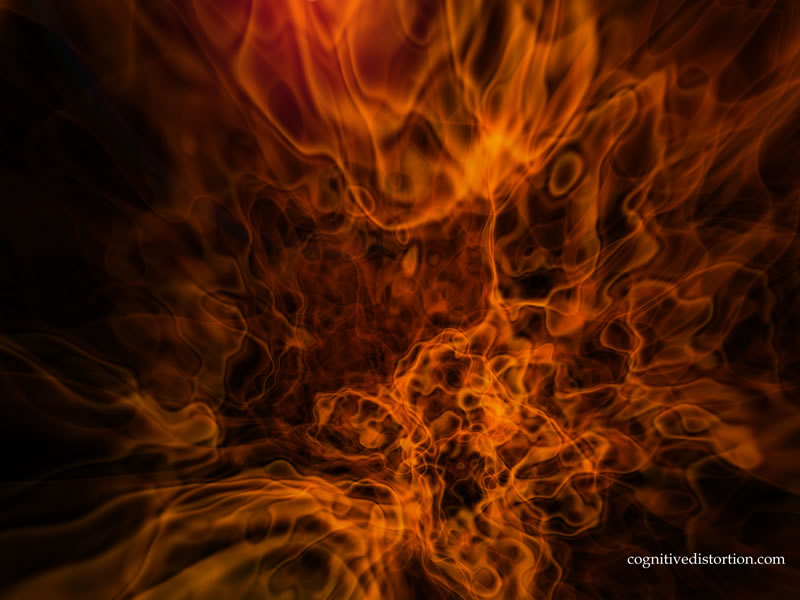 Revelation 17:12
“And the ten horns which thou sawest are the ten kings (ten toes of iron mixed with clay in Nebuchadnezzar’s vision) – Dan. 2:41-43 / the ten horned beast of Daniel’s vision –               Dan. 7:7-8
…which have received no kingdom as yet (have not united in power);
…but receive power (authority)
…as kings, one hour (period of time –             Rev. 3:10),…with the beast…”
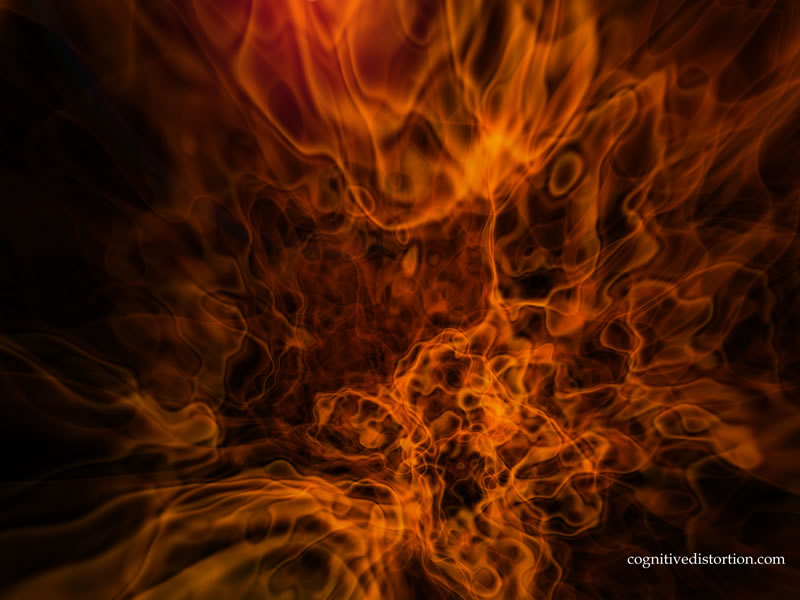 Revelation 17:13
“These have one mind (united),
…and shall give their power (authority) 
…and strength unto the beast (Anti-Christ).”
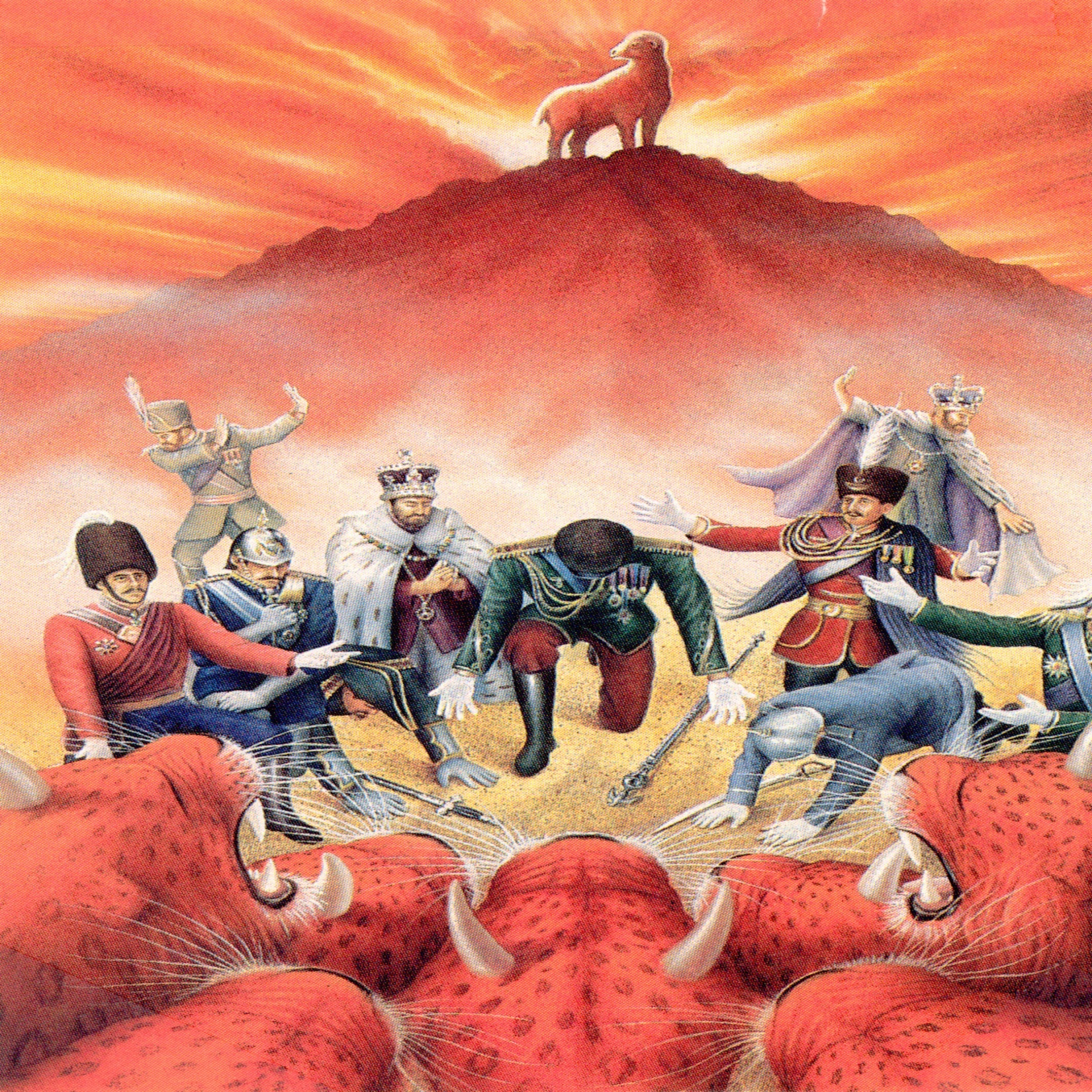 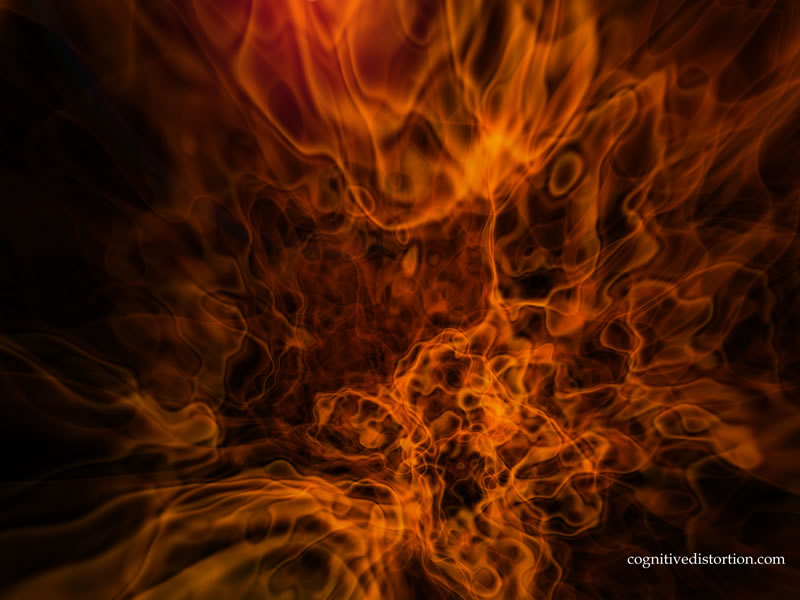 Revelation 17:14
“These shall make war with the Lamb (Jesus Christ – Ps. 2),
…and the Lamb shall overcome them: for He is the Lord of lords and the King of kings,
…and they that are with him are called, and chosen, and faithful .” (church – Rev. 19:11-20)
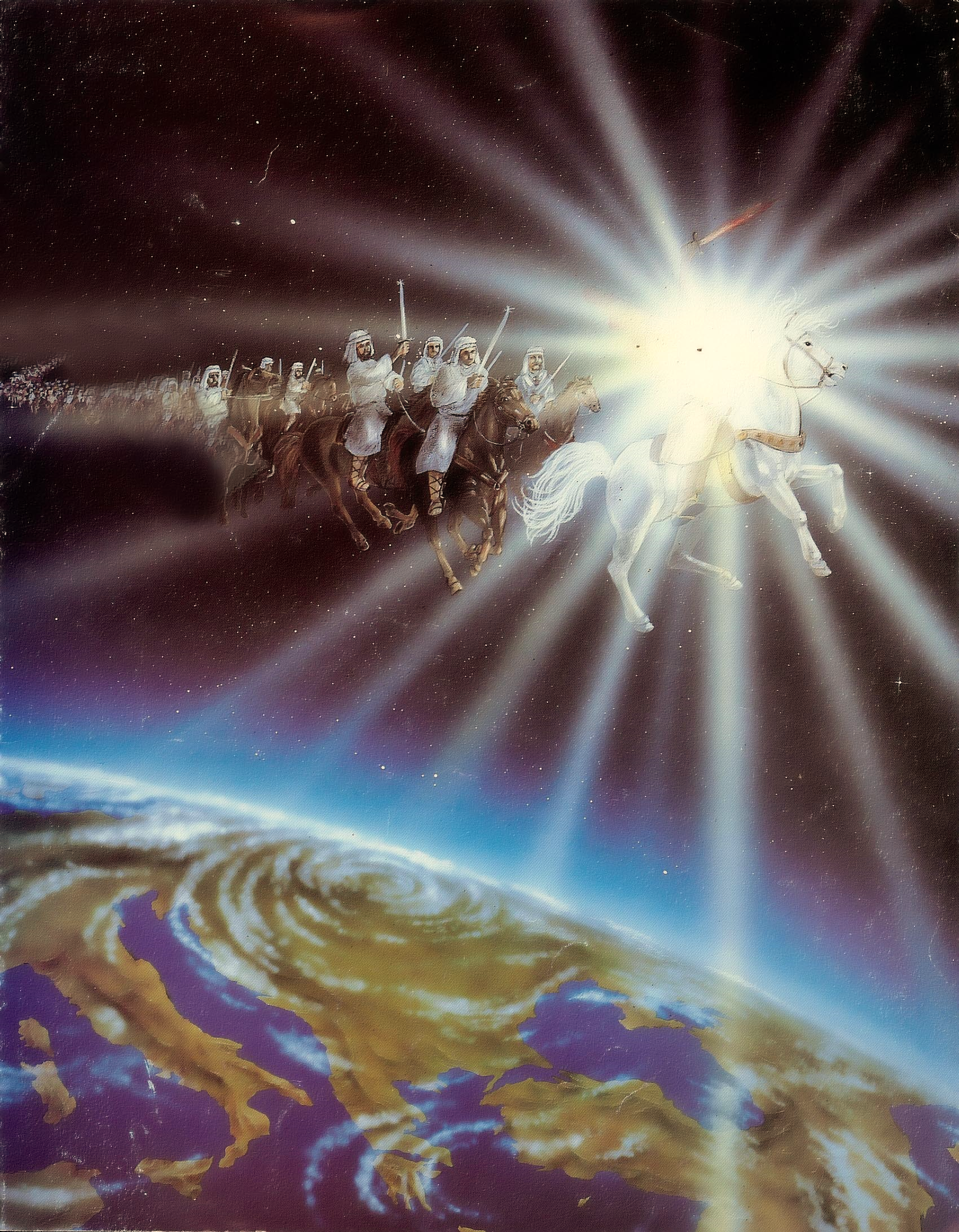 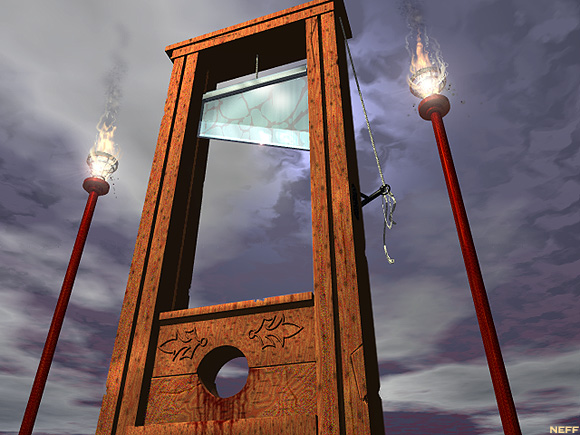 “And I saw the souls of them that were beheaded for the witness of Jesus, and for the Word of God, and which had not worshiped the beast, neither his image, neither had received his mark upon their foreheads, or in their hands; and they lived and reigned with Christ a thousand years.” 
(Revelation 20:4)
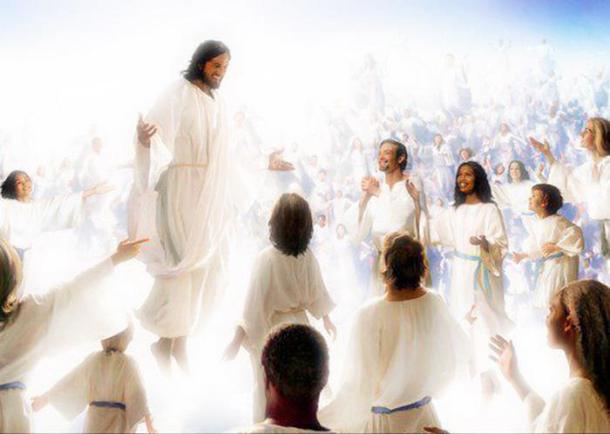 “And God shall wipe away all tears from their eyes; and there shall be no more death, neither sorrow, nor crying, neither shall there be any more pain: for the former things are passed away.” (Revelation 21:4)
“And the beast was taken, and with him the false prophet that wrought miracles before him, with which he deceived them that had received the mark of the beast, and them that worshipped his image. These both were cast alive into a lake of fire burning with brimstone.” (Rev. 19:20)
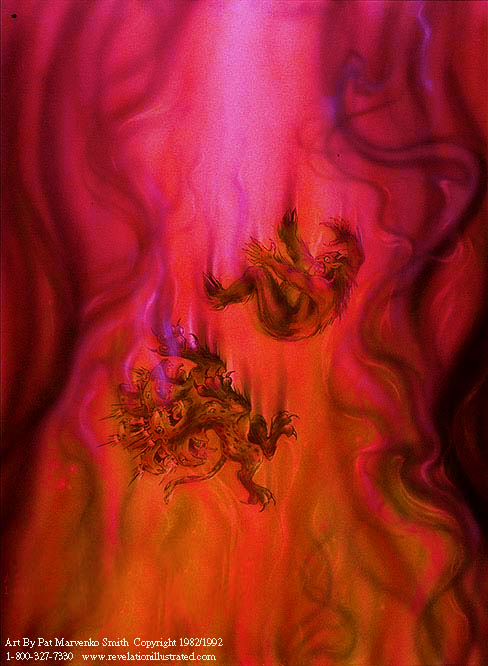 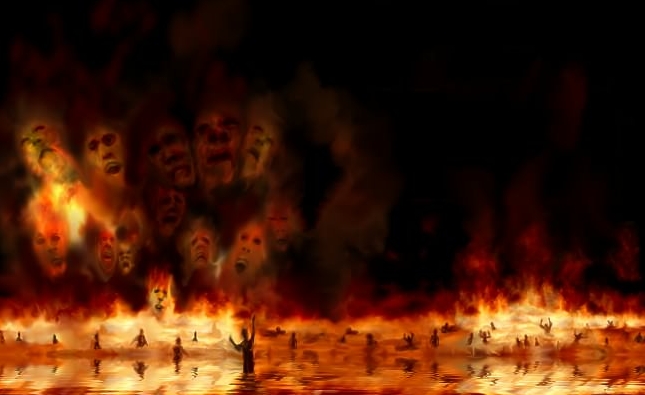 “And the smoke of their torment ascendeth up for ever and ever: and they have no rest day nor night, who worship the beast and his image, and whosoever receiveth the mark of his name.” (Rev. 14:11)
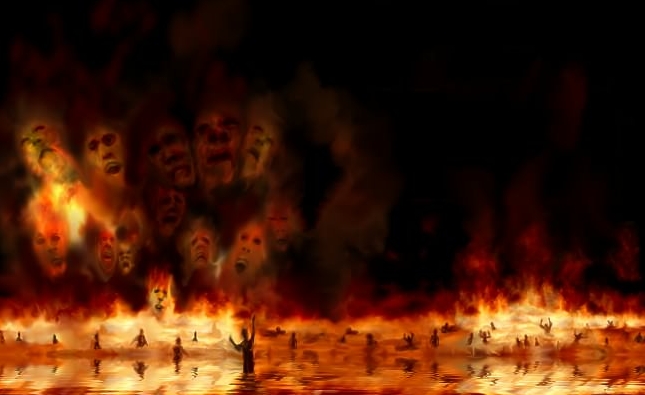 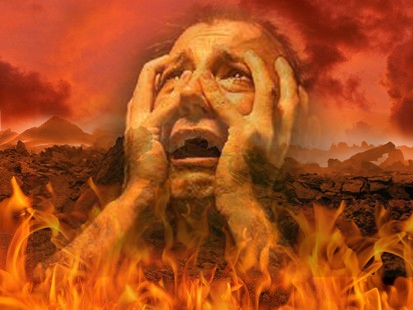 Do not take the Mark!
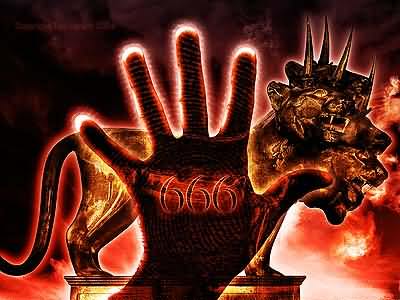 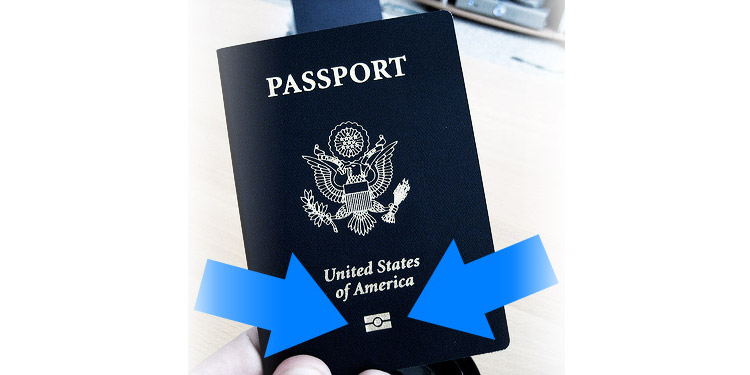 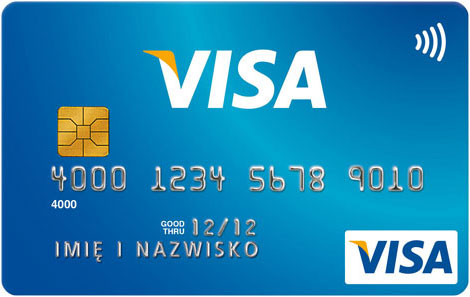 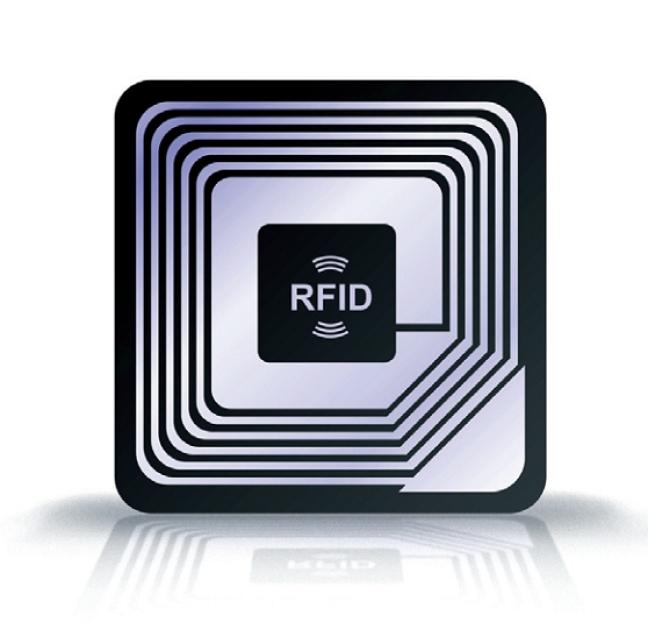 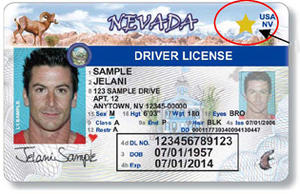 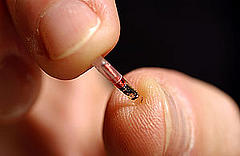 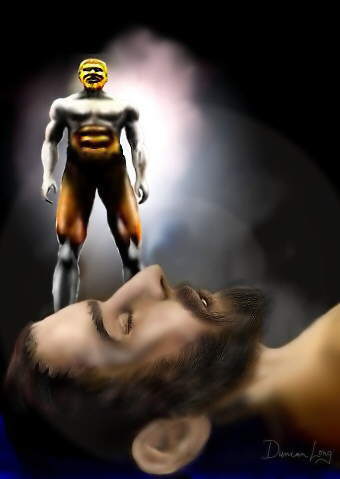 (Daniel 2:34-35) “Thou sawest till that a stone was cut out without hands, which smote the image upon his feet that were of iron and clay, and brake them to pieces. Then was the iron, the clay, the brass, the silver, and the gold, broken to pieces together, and became like the chaff of the summer threshingfloors; and the wind carried them away, that no place was found for them: and the stone that smote the image became a great mountain, and filled the whole earth.”
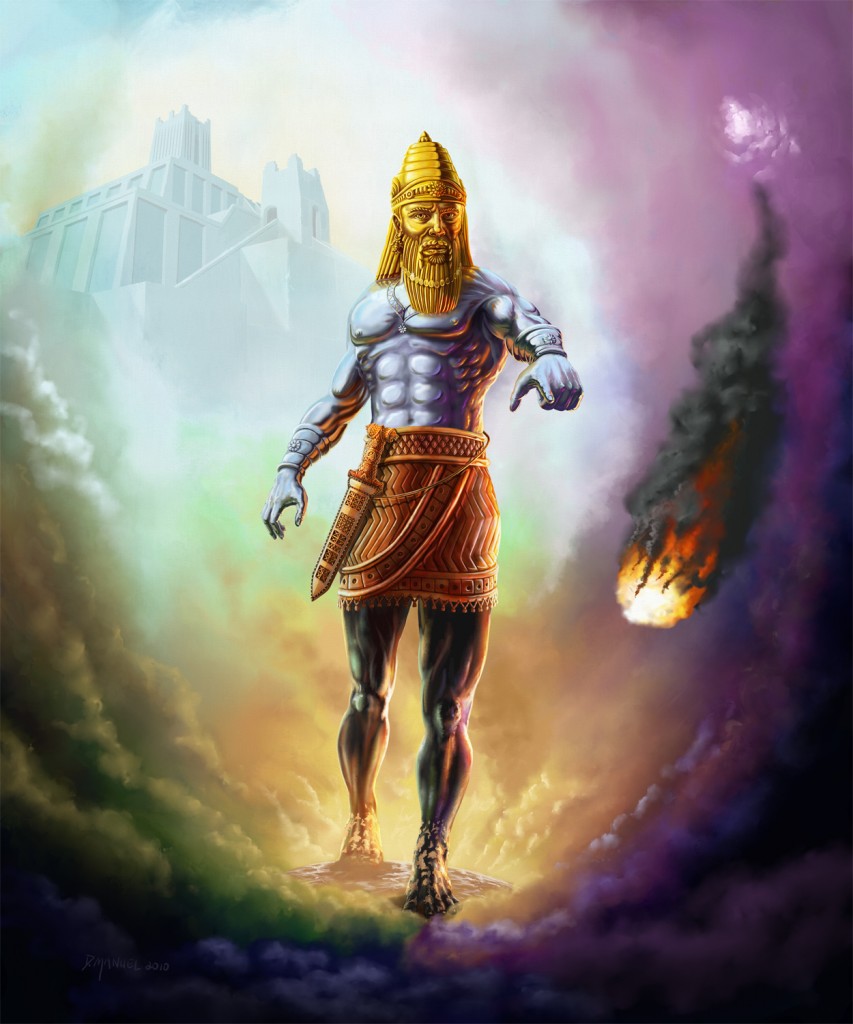 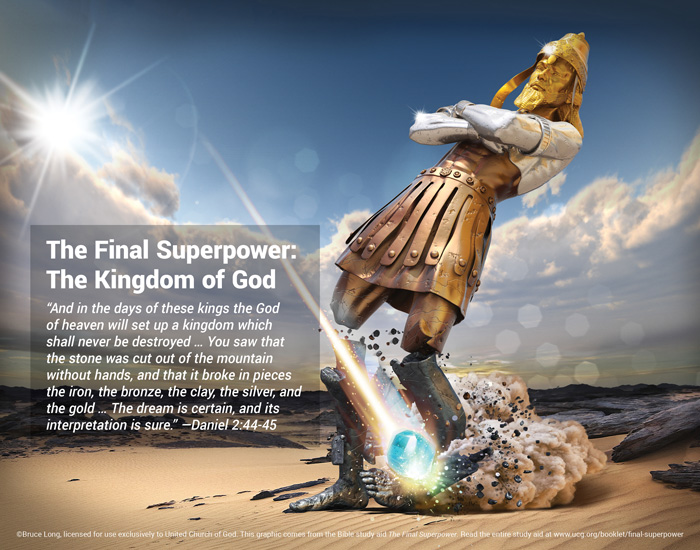 “The kingdoms of this world are become the kingdoms of our Lord, and of his Christ; and he shall reign for ever and ever.”
“Upon this rock I will build my church; and the gates of hell shall not prevail against it.” (Matt. 16:18)
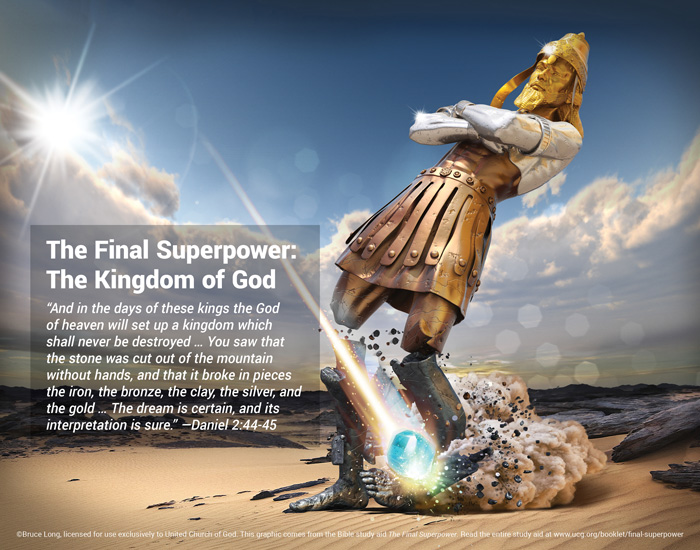 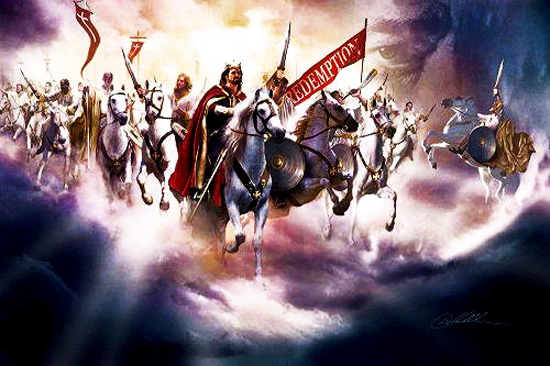 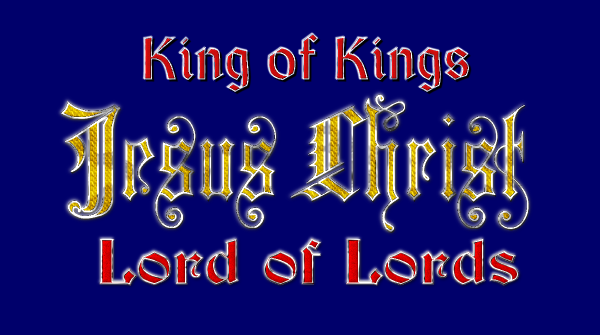